SIO 210: Southern Ocean circulation. Dynamics X: Southern OceanL. Talley Fall, 2016
Geography:open at Drake Passage 
Circulation: much more like atmosphere (no boundaries)
Creates mix of Sverdrup and non-Sverdrup balance general circulation
Antarctic Circumpolar Current 
Antarctic subpolar gyres (Weddell and Ross Seas)
Water mass modification and formation: 
Impacts of the ACC, sea ice (brine rejection) and widespread Ekman upwelling
Connections (inflow and outflow) with Atlantic, Pacific, Indian

READING:
DPO Chapter 13 (Southern Ocean) – selected parts

Some animations   http://ryan.actualscience.net/
Talley SIO 210 (2016)
1
11/28/16
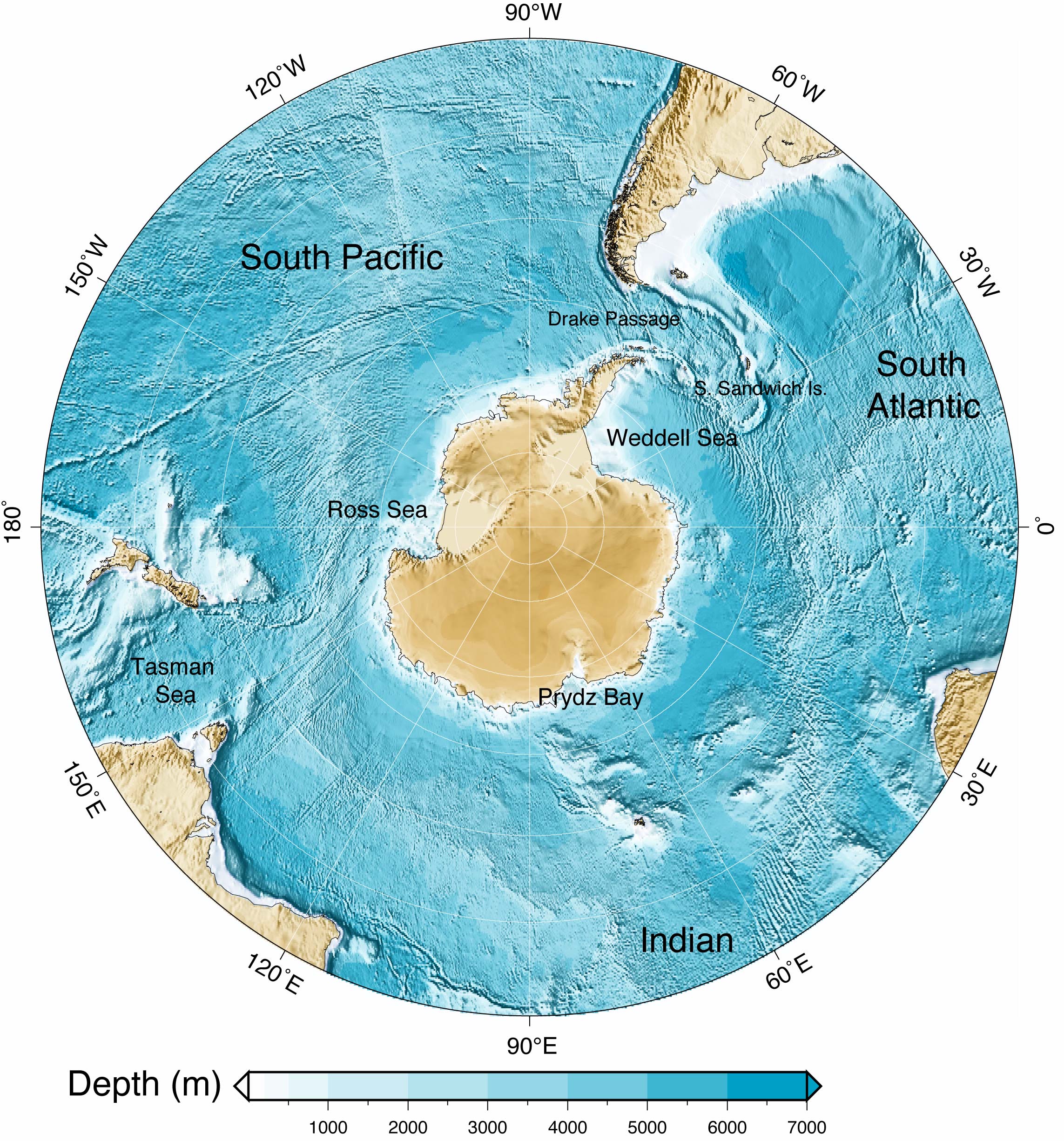 Southern Ocean geography
DPO Fig.  2.12
Talley SIO 210 (2016)
2
11/28/16
Schematic of surface circulation (Schmitz, 1995)
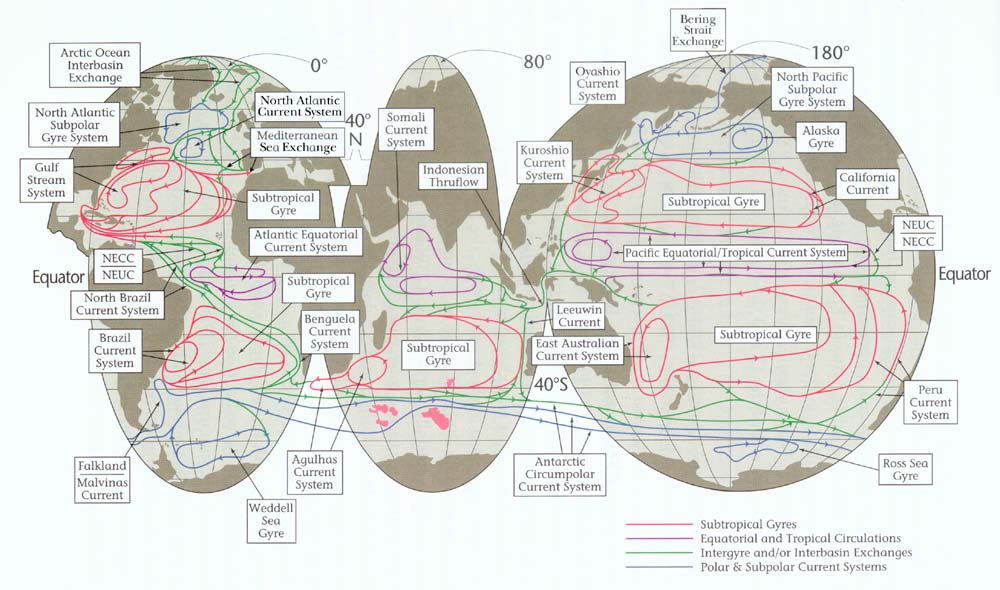 Ross Sea gyre (cyclonic)
Weddell Sea gyre (cyclonic)
Antarctic Circumpolar Current encircling Antarctica, starting farthest north off S. America as the Malvinas/Falkland Current, shifting southward as it moves eastward until it flows through Drake Passage
DPO Fig. 14.1
Talley SIO 210 (2016)
3
11/28/16
Dynamics: Annual mean wind stress, Ekman stress
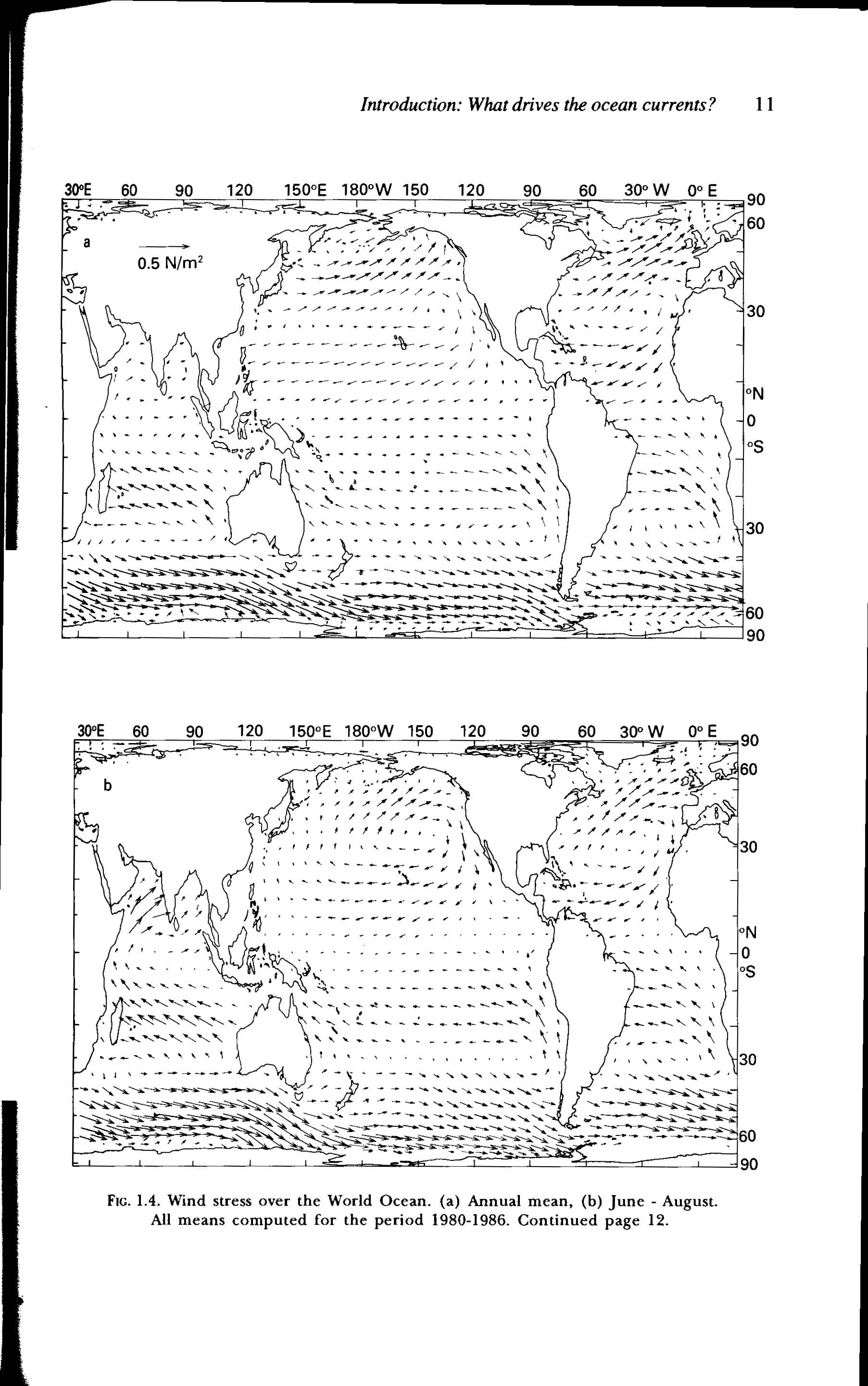 Ekman transport
Southern Ocean westerlies are strong.   (Fig. from Tomczak and Godfrey)
Talley SIO 210 (2016)
4
11/28/16
Dynamics: Ekman pumping
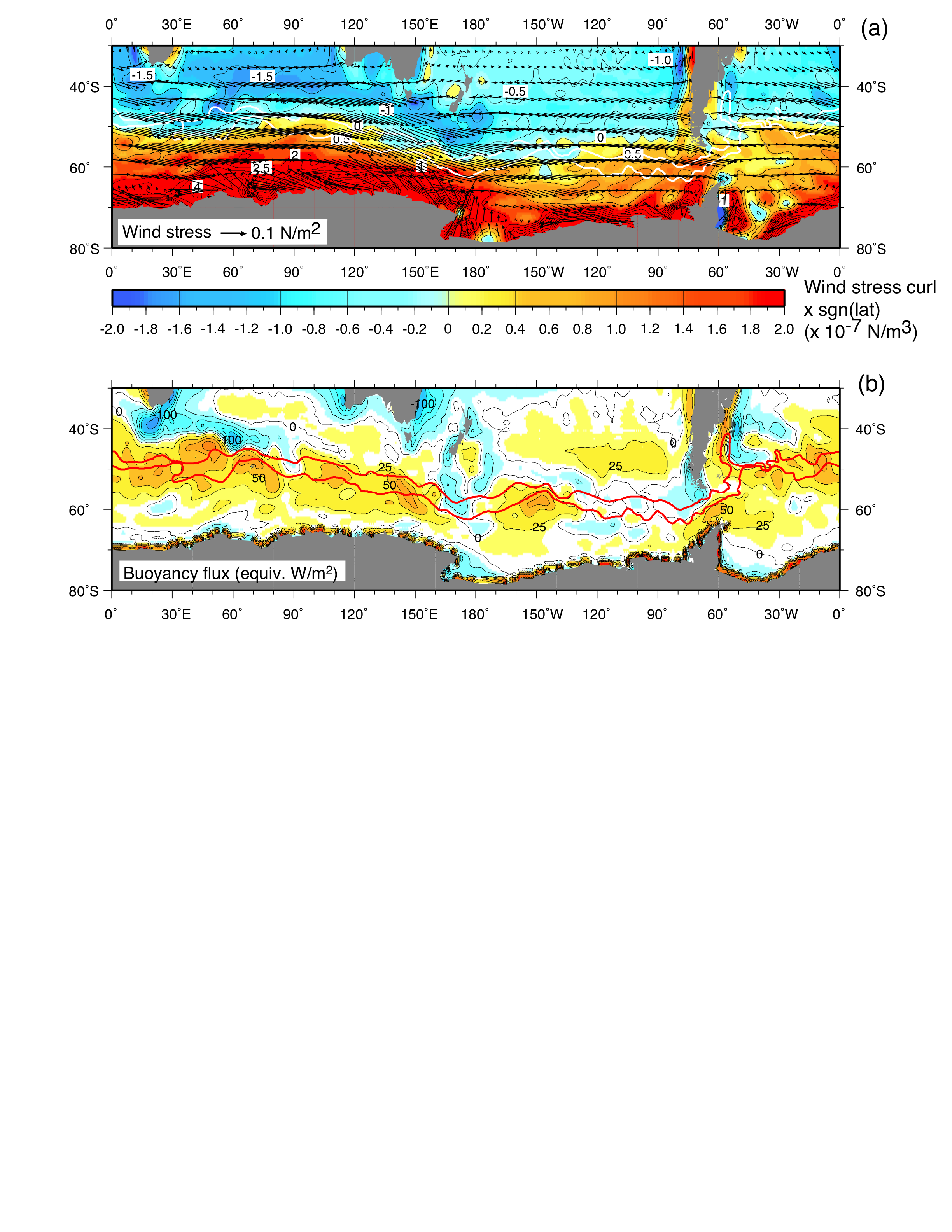 Westerly winds, which decrease in strength towards Antarctica and become easterlies and “katabatic” winds (very cold, continental winds)
equatorward Ekman transport, Ekman downwelling north of ACC
AND Ekman upwelling south of the maximum westerly winds
DPO Fig. 13.2
Talley SIO 210 (2016)
5
11/28/16
Drake Passage latitudes: bathymetry and circulation
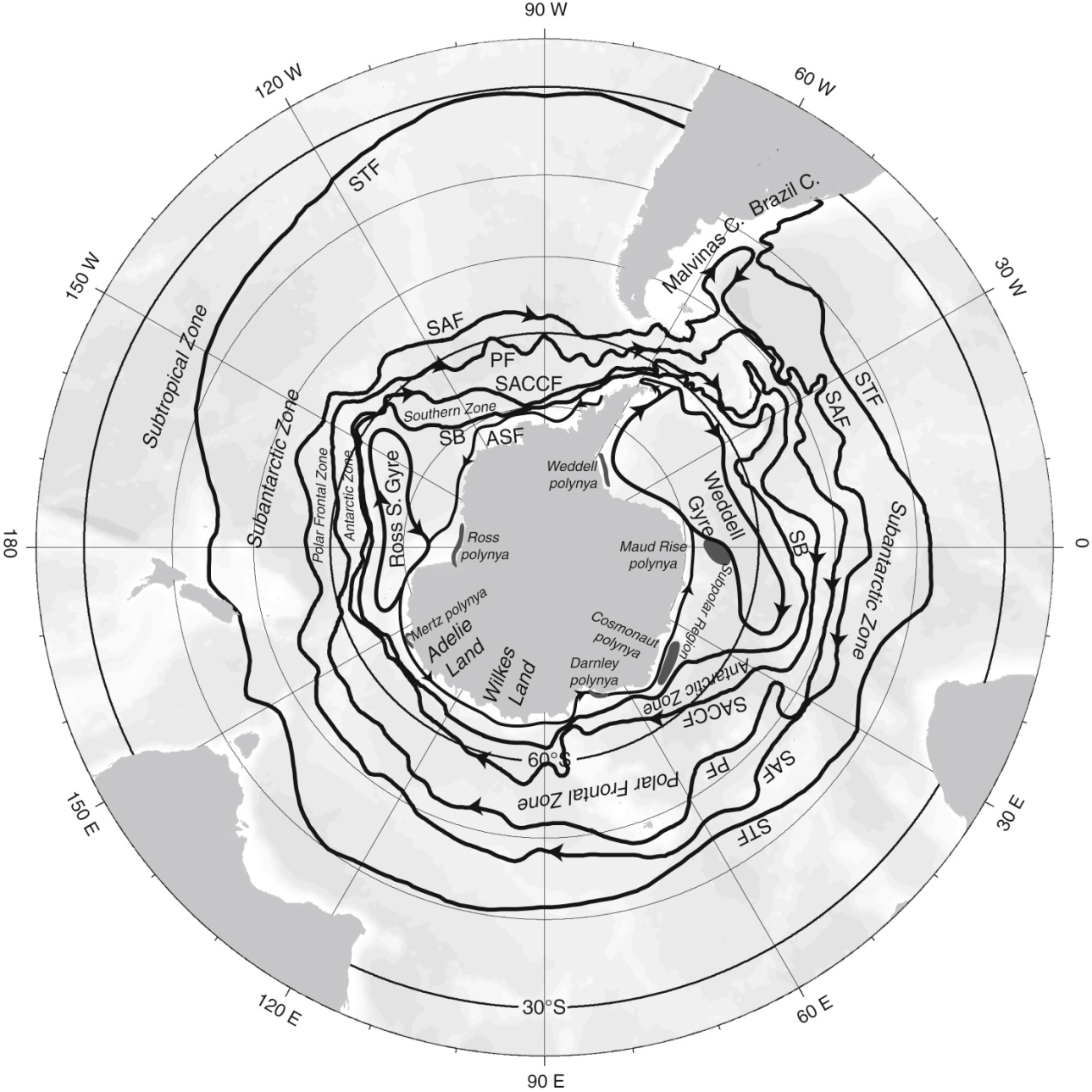 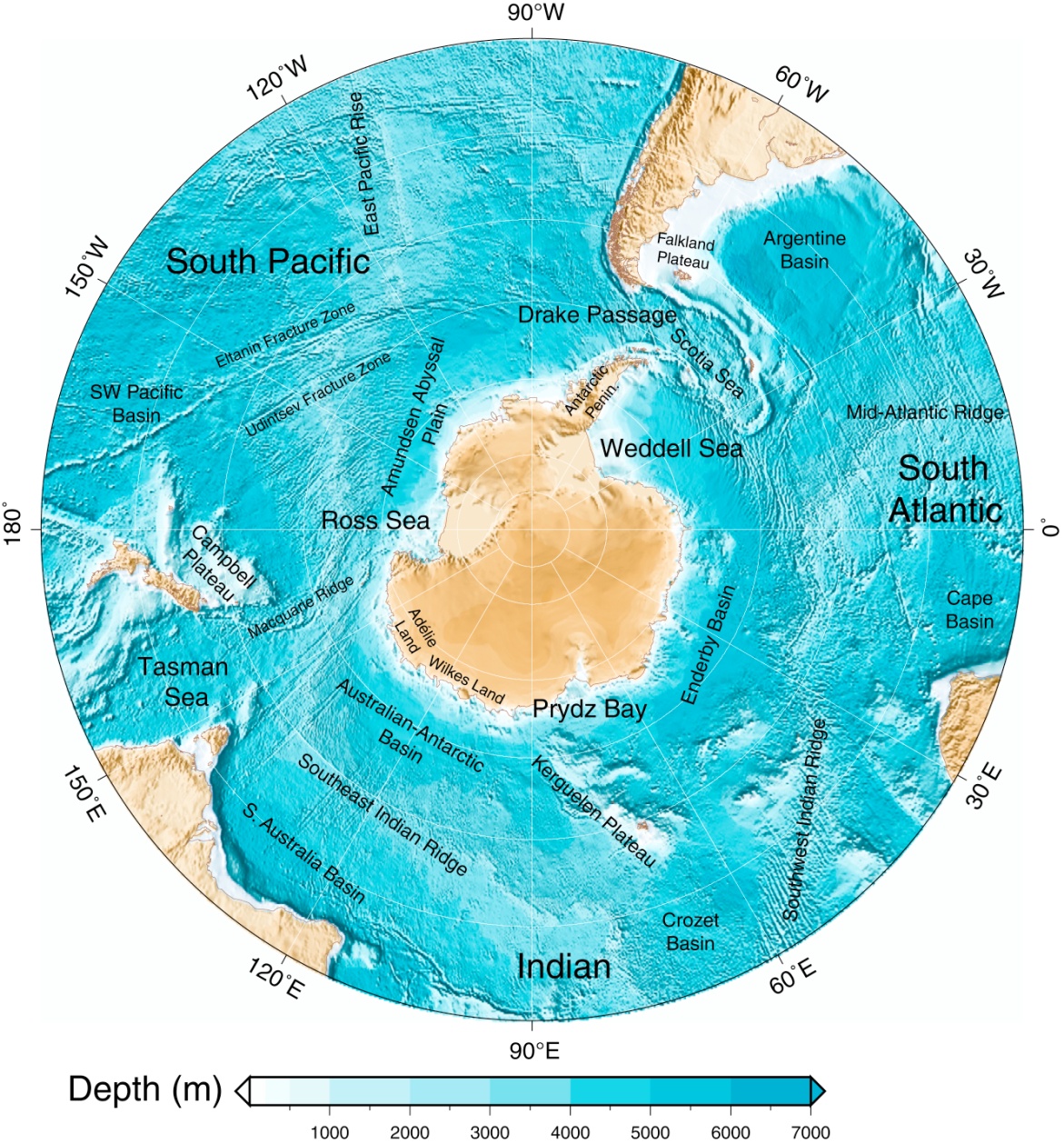 Drake Passage is open down to about 2000 m depth.
Therefore, no western boundary from surface to 2000 m.

Deeper than 2000 m, there are numerous boundaries.
Talley SIO 210 (2016)
6
11/28/16
[Speaker Notes: Focus on low oxygen regions, < 60 (Keeling)]
Dynamics: Antarctic Circumpolar Current
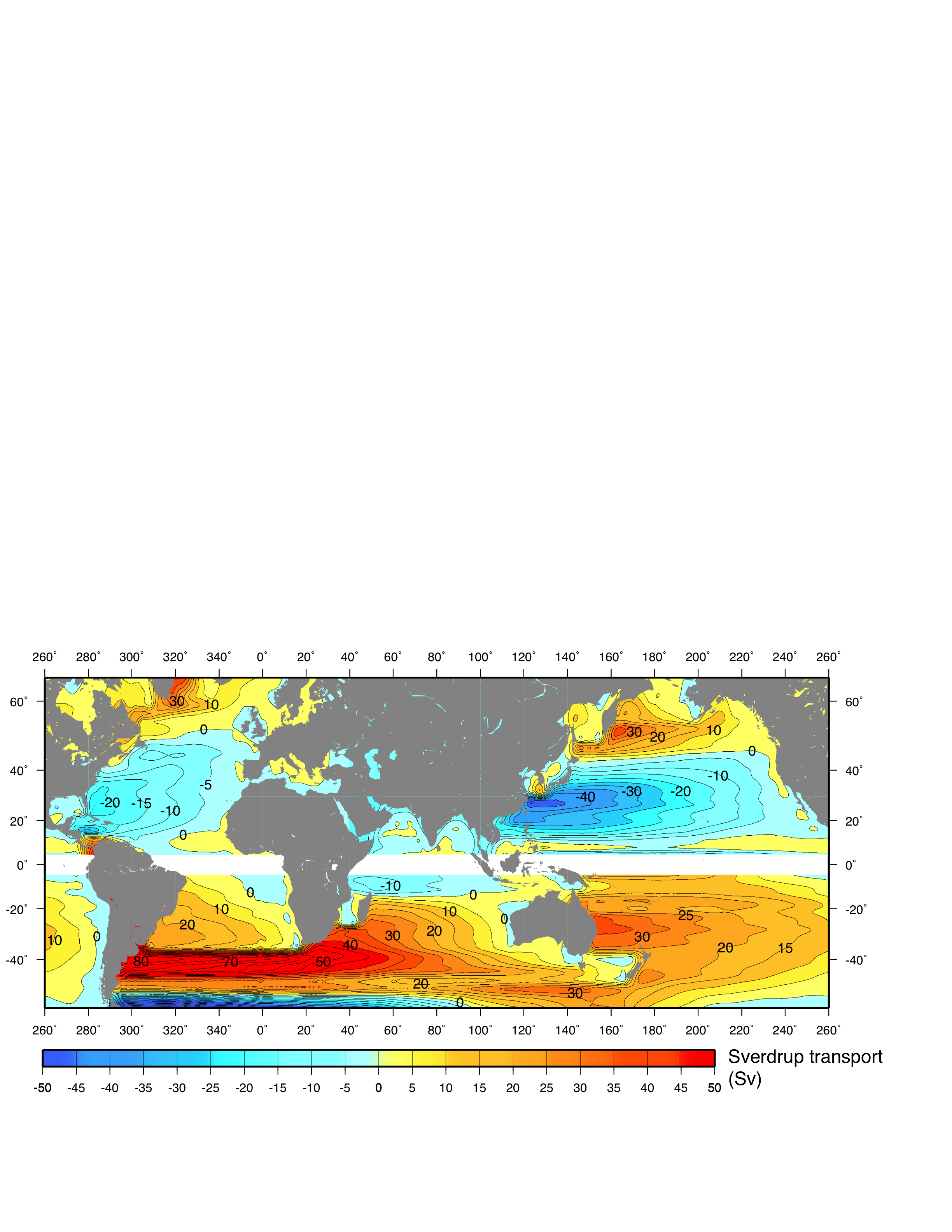 DPO Fig. 5.17
1. Traditional Sverdrup balance north (and also south, not shown here) of latitude of Drake Passage.  Western boundary current is the Malvinas (Falkland) Current off S. America.  Shift of whole ACC southwards from this location towards the east in response to Ekman upwelling.
2. BUT open Drake Passage from surface to 2000m means that Sverdrup balance does not  hold throughout (no western boundary above sill depth).  
ACC has additional zonal jet dynamics; outside the scope of SIO 210
Talley SIO 210 (2016)
7
11/28/16
Dyamics: deep to surface upwelling
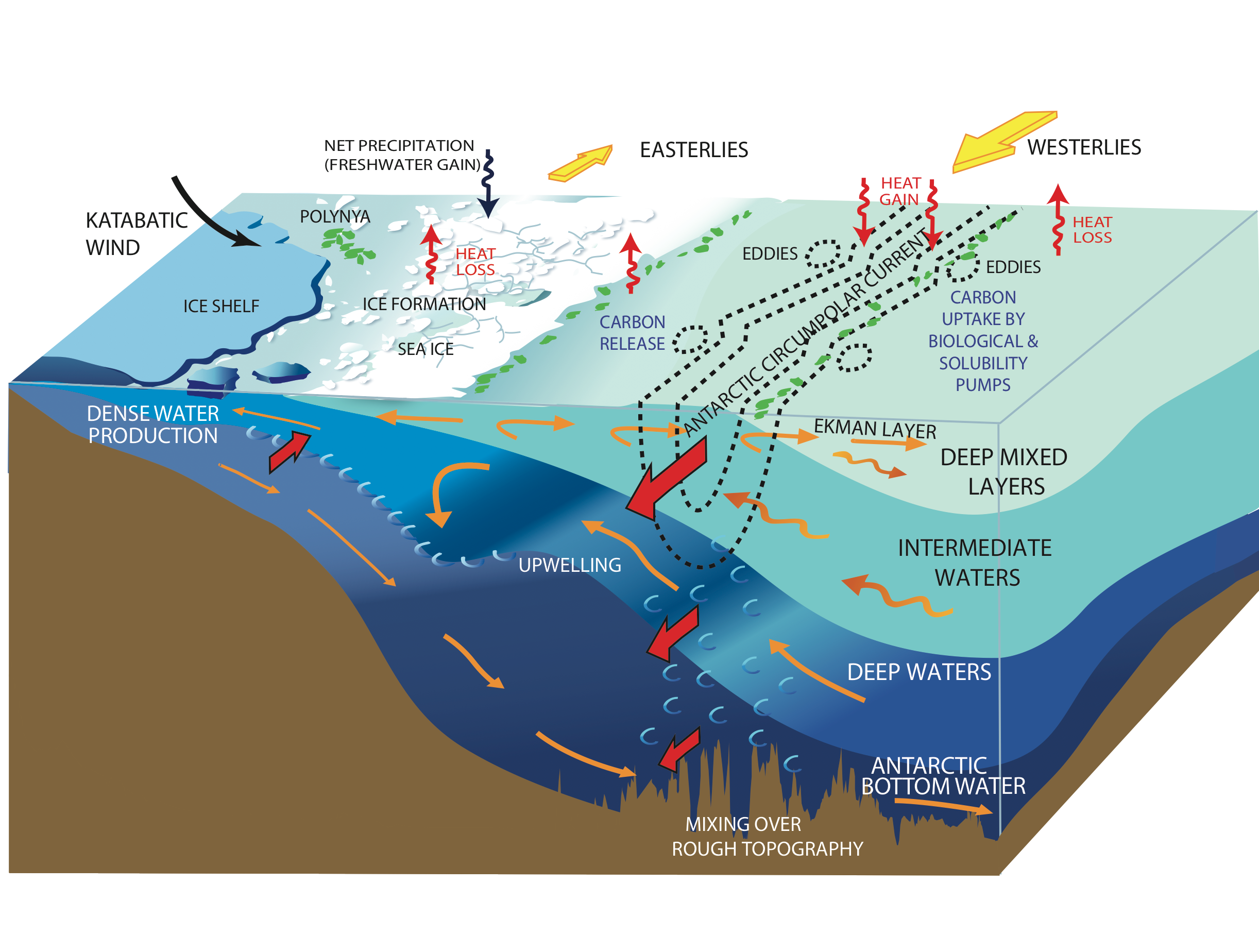 After NRC (2011)
Southern Ocean is the only place where there is direct upwelling from deep waters to the sea surface over a very large region.

Dynamically this is due to the open Drake Passage latitude band.
Talley SIO 210 (2016)
8
11/28/16
Zonally-averaged overturning circulation and processes
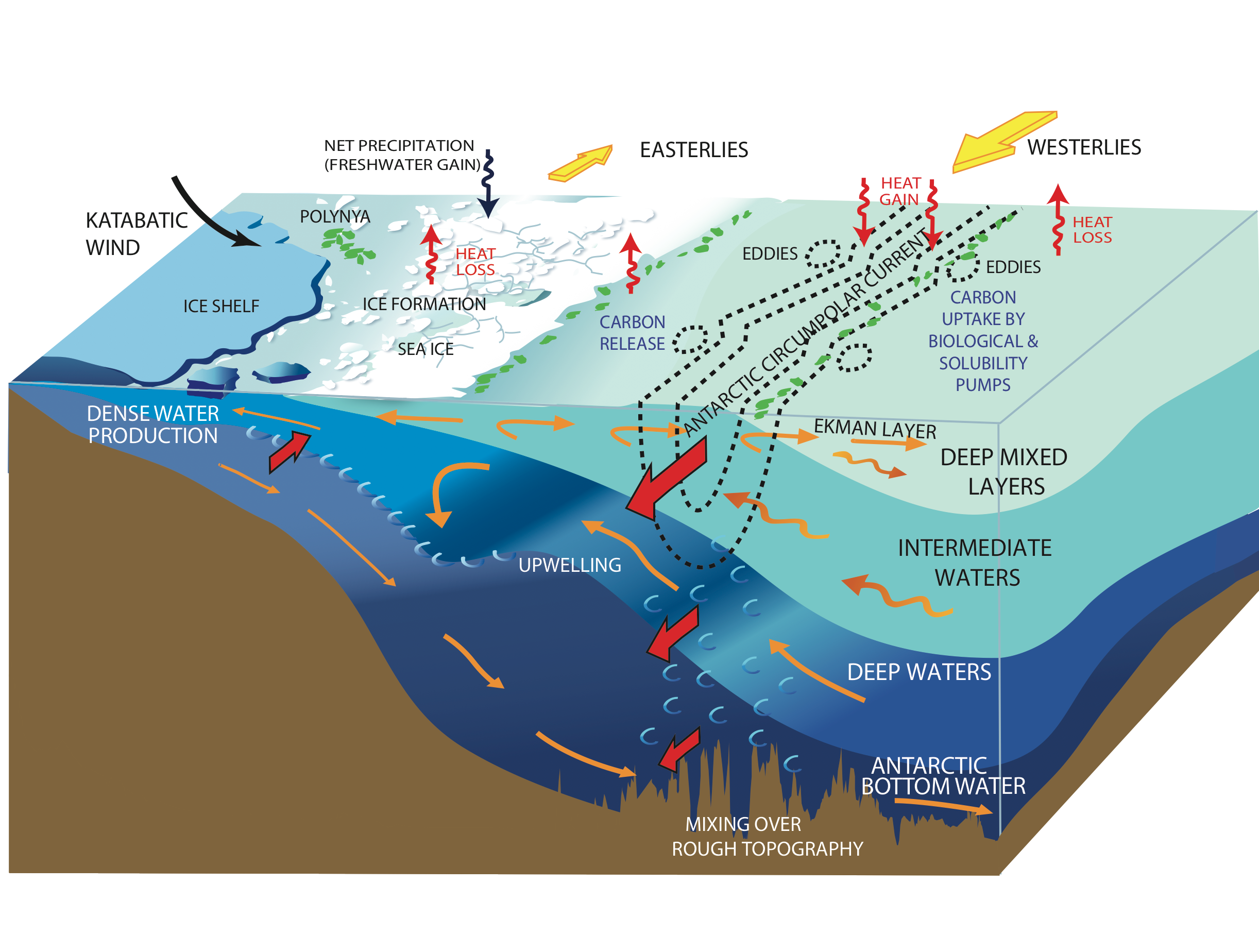 Winds (stress and curl) – upwelling and circulation
	Air-sea heat loss and gain
	Air/ice-sea freshwater fluxes (here due to ice processes)
	Diapycnal mixing

[Schematic evolved from Speer et al (JPO 2000) and Olbers et al. (Ant. Science 2004)]
Talley SIO 210 (2016)
9
11/28/16
Dynamics: Ekman, upwelling, bottom water formation, eastward ACC
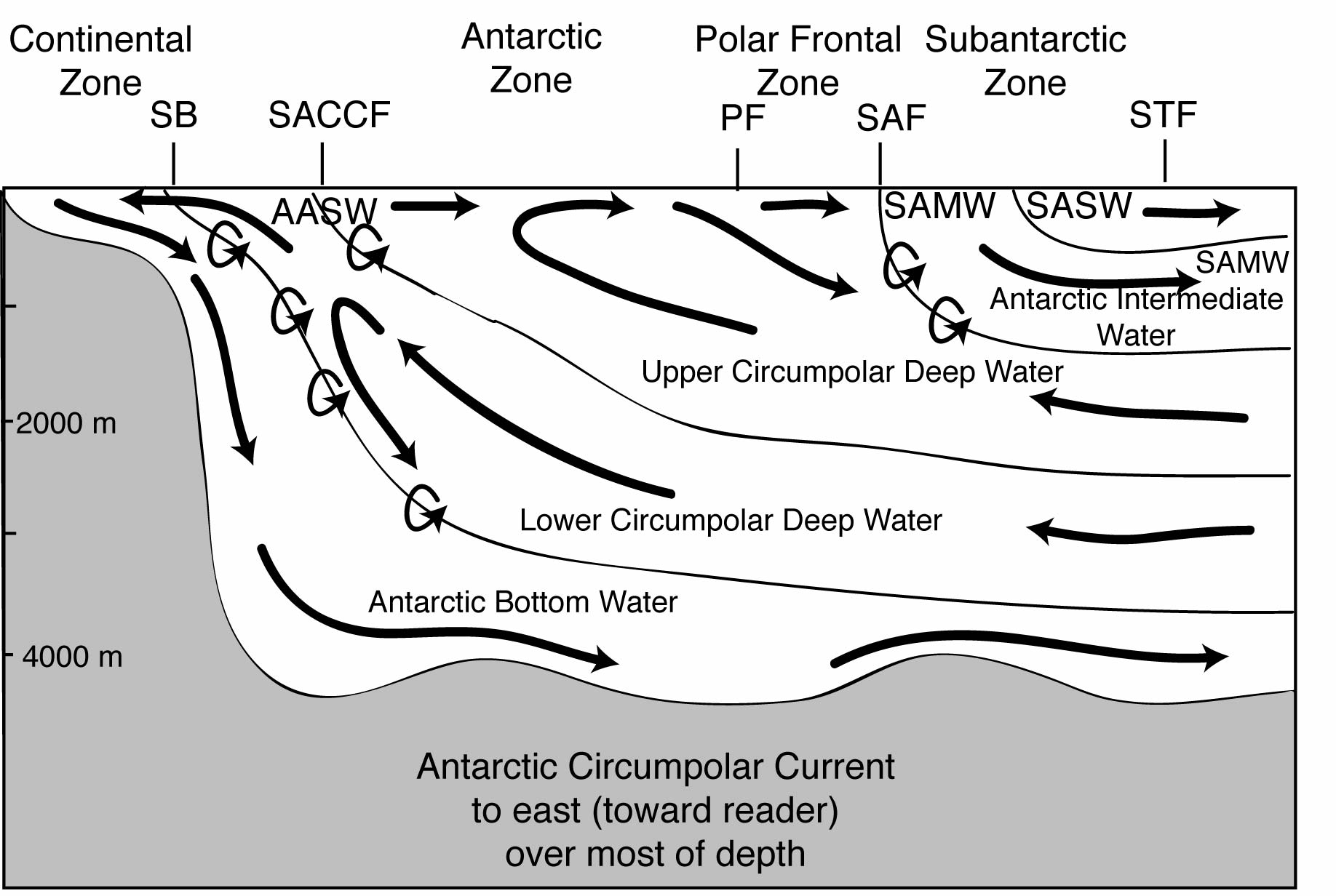 DPO Fig. 13.4 (after Speer et al. 2000)
Talley SIO 210 (2016)
10
11/28/16
Dynamics: Ekman, upwelling, bottom water formation, eastward ACC
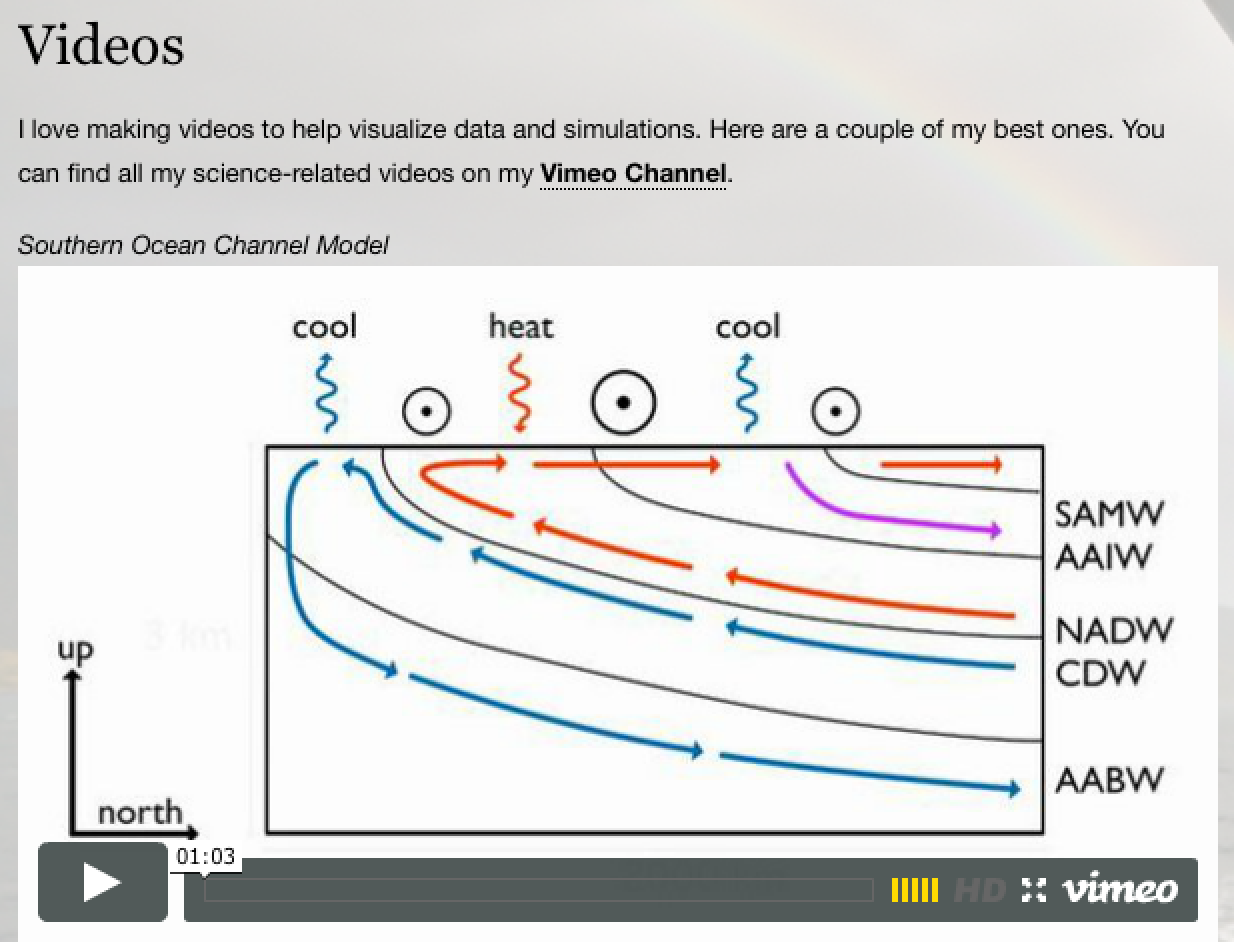 http://ryan.actualscience.net/videos/
Talley SIO 210 (2016)
11
11/28/16
Dynamics: (more advanced) “residual circulation”
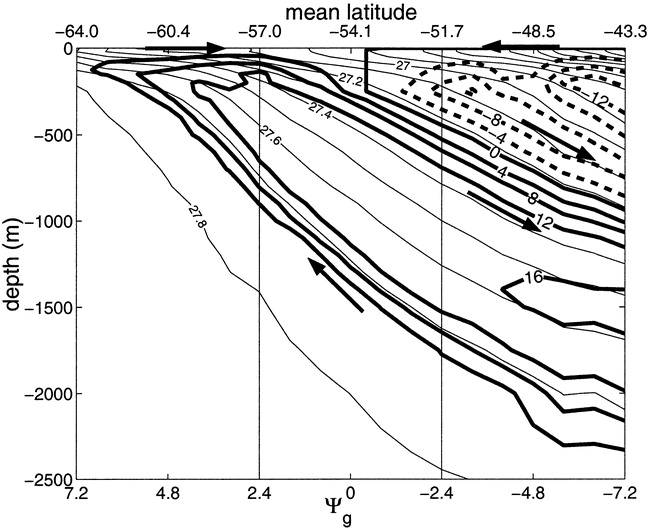 Karsten and Marshall (JPO, 2002)
The total northward flow in the surface layer is the sum of northward Ekman and southward eddy flux that tries to flatten the isopycnals (due to baroclinic instability)

(“Residual circulation” is the flow along isopycnals.)
Talley SIO 210 (2016)
12
11/28/16
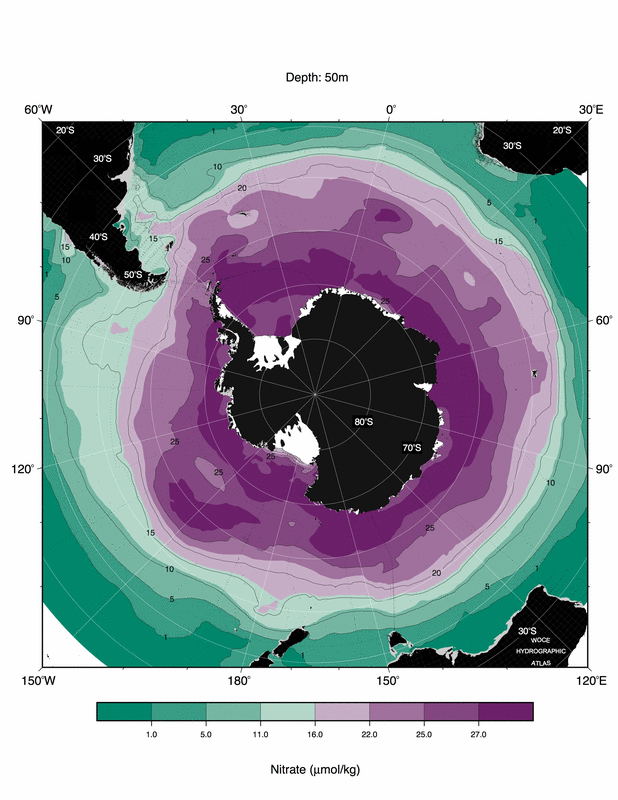 Evidence of upwelling:Near-surface nitrate
High surface values reflect upwelling.
Driven by Ekman suction.
http://woceatlas.tamu.edu
(Orsi and Whitworth, 2005)
Talley SIO 210 (2016)
13
11/28/16
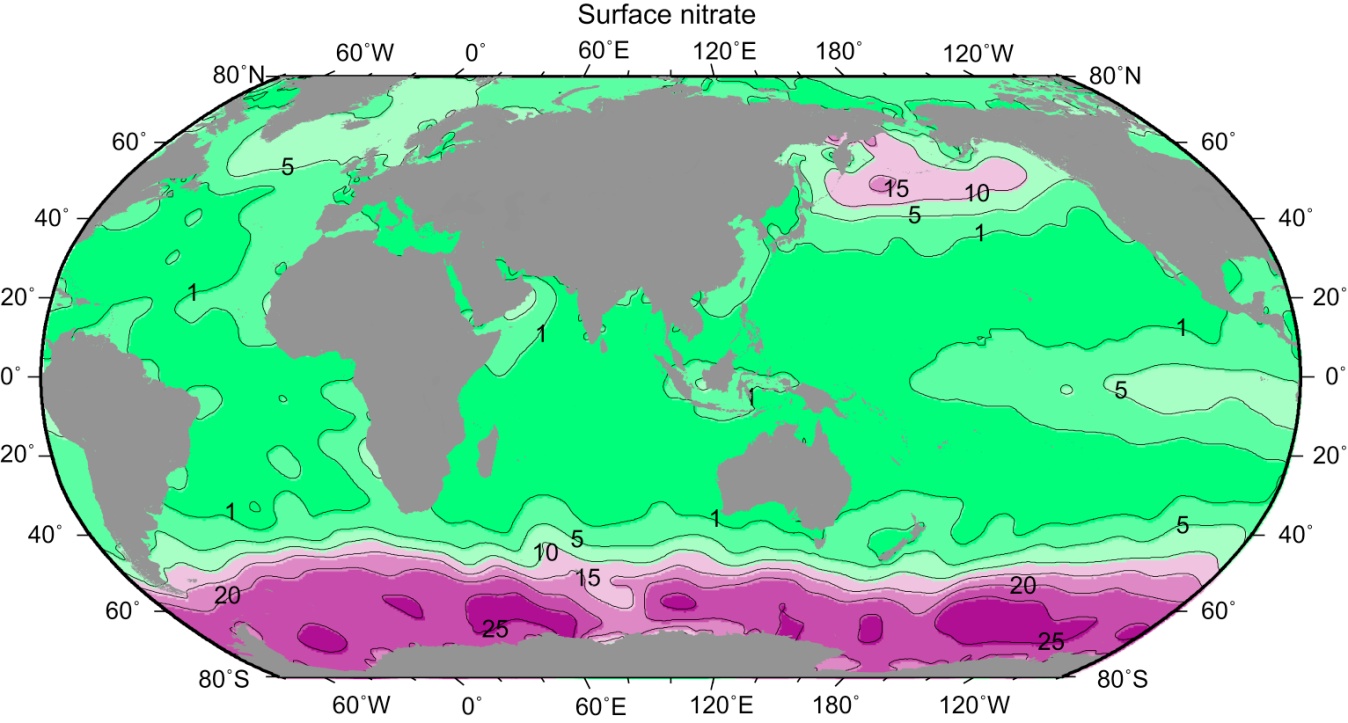 Nitrate (mmol/L) at the sea surface, from the climatological data set of Conkright, Levitus, and Boyer (1994).
High surface nutrients due to upwelling of deep water
Talley SIO 210 (2016)
14
11/28/16
Dynamics: re-entrant channel flow
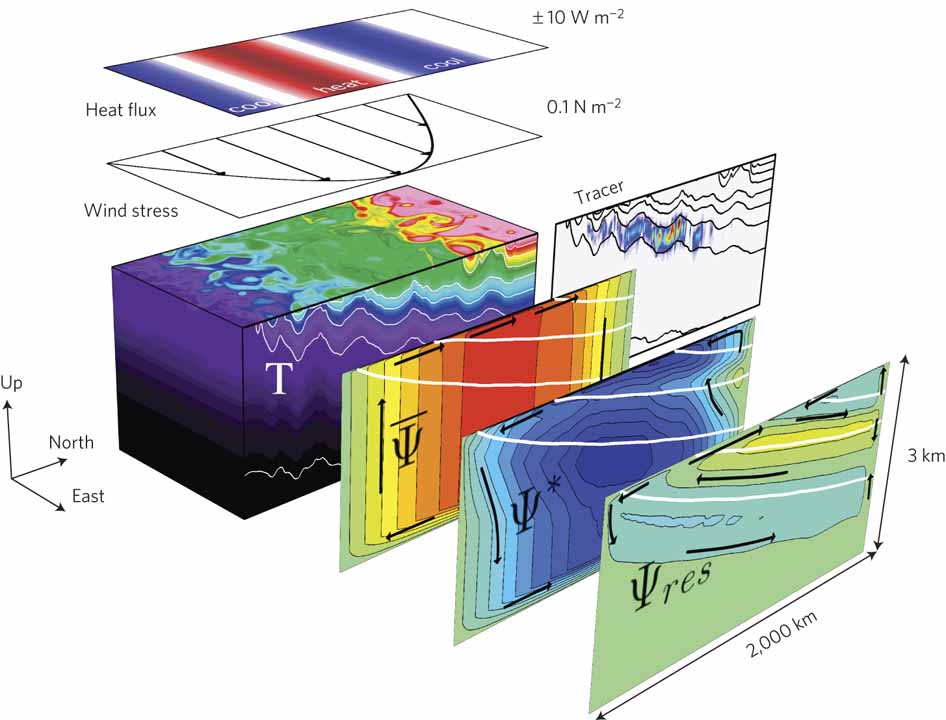 Marshall and Speer (Nat. Geos., 2012)
Based on Abernathey et al. (2011)
Talley SIO 210 (2016)
15
11/28/16
Southern Ocean surface circulation: ACC
Asymmetry of the ACC: 
	farthest north at Argentina 
	farthest south entering Drake Psg from Pacific
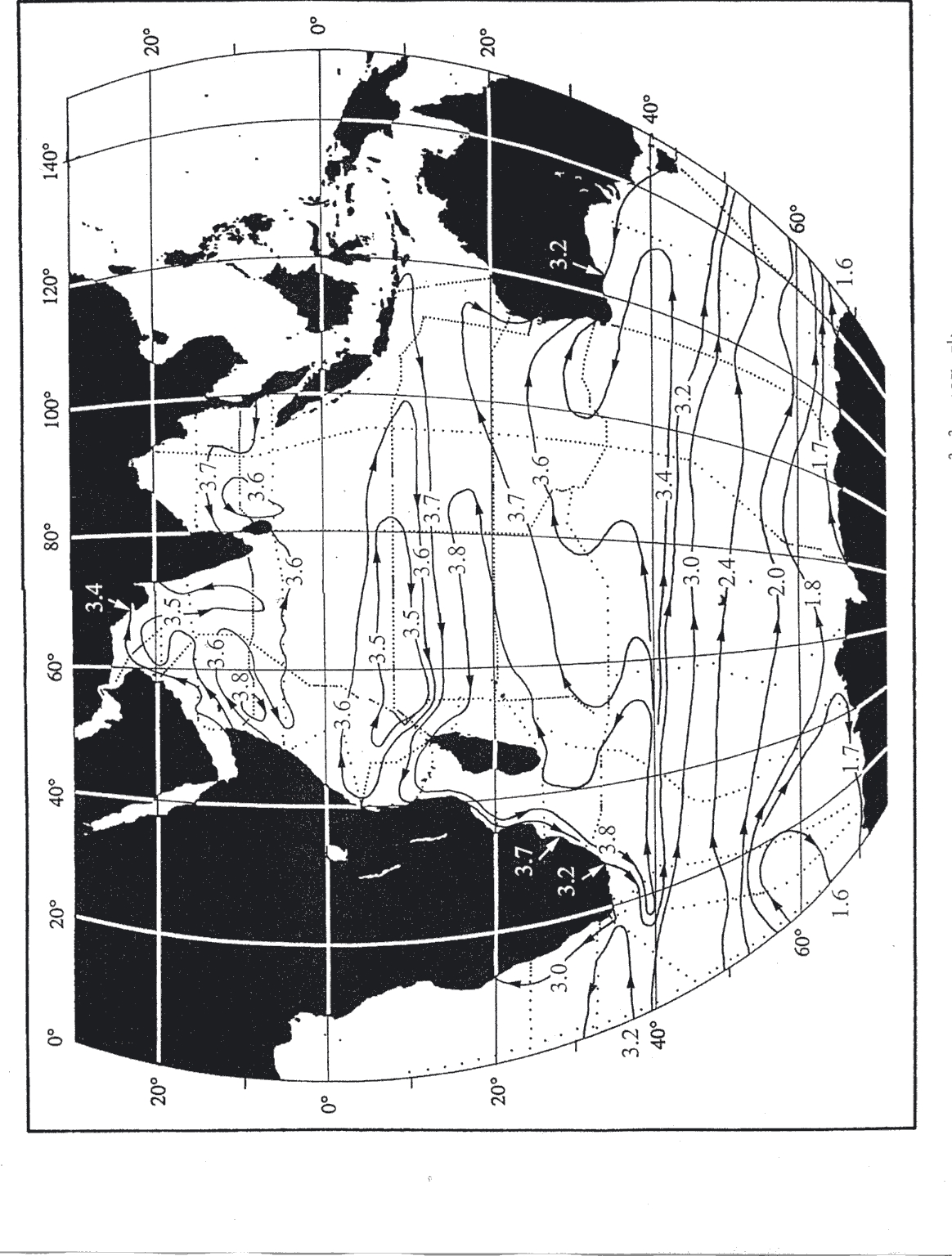 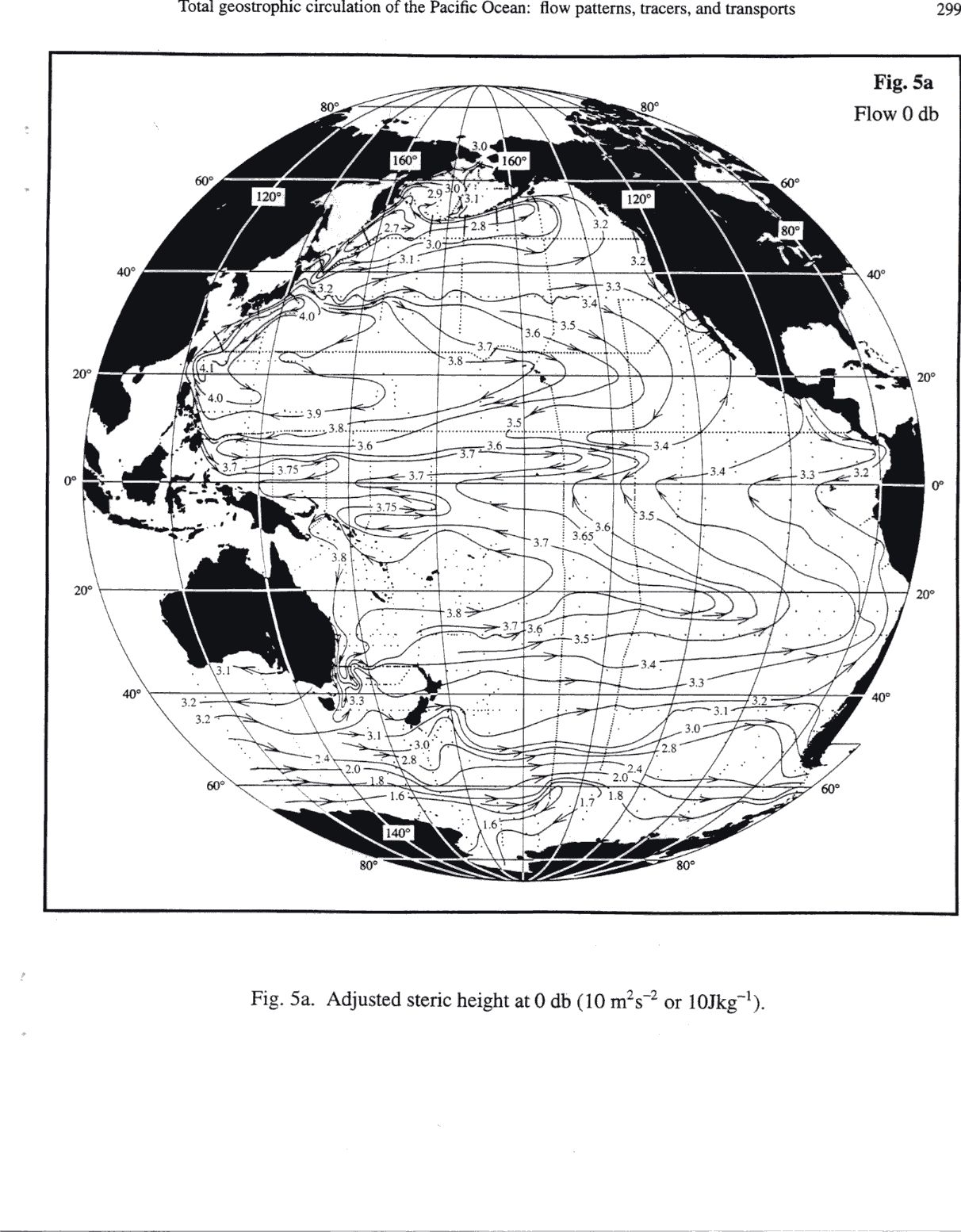 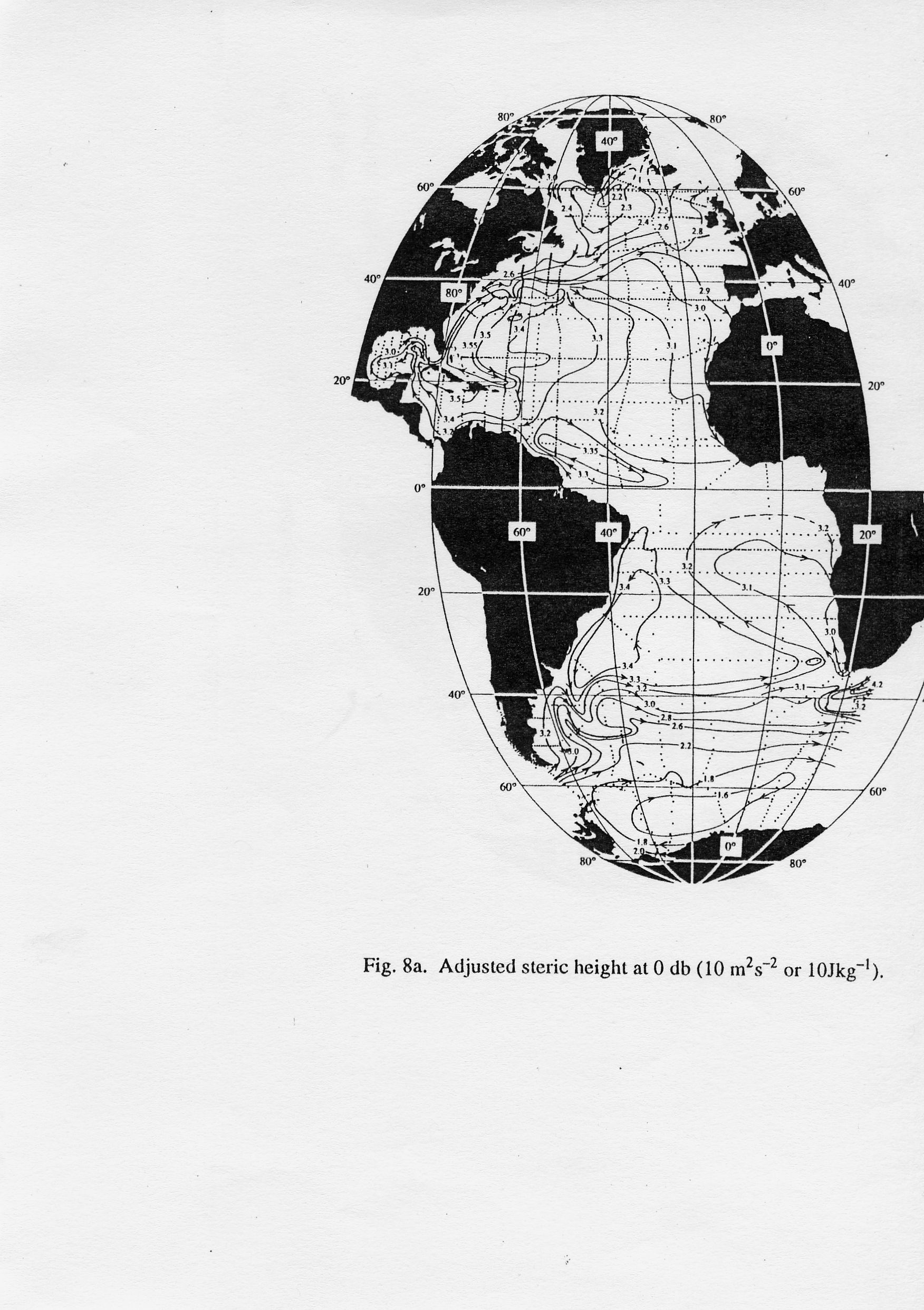 Malvinas (Falkland Current): semi-western boundary current for the ACC
(Similar effect of Campbell Plateau on ACC)
(Reid, 1994, 1997, 2003)
Talley SIO 210 (2016)
16
11/28/16
Antarctic Circumpolar Current
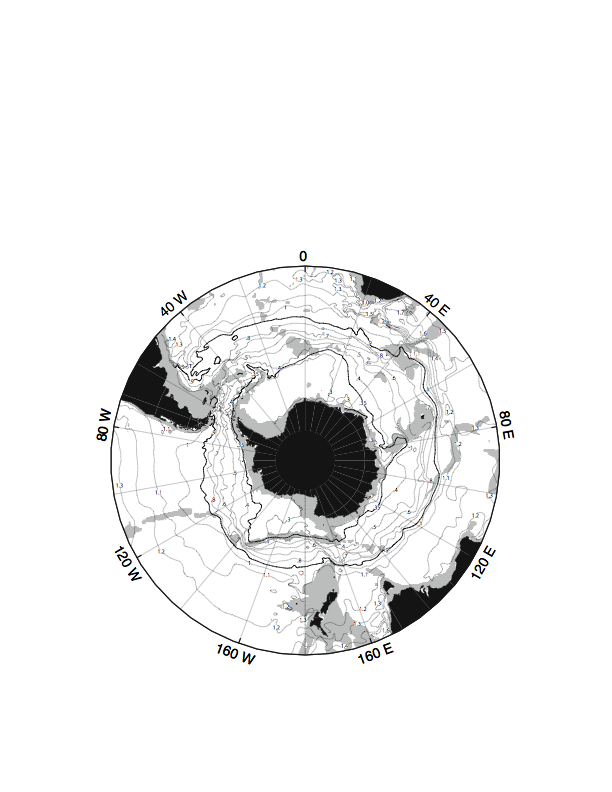 No meridional boundary at Drake Passage latitudes
Different dynamics from normal gyres (which have western and eastern boundaries)
Wind stress causes current that extends to bottom, flows eastward
Shear from 50 cm/sec at surface to about 5-10 cm/sec at bottom
Geopotential ht. anomaly 50/1000dbar 
(Orsi et al., 1995)	DPO Fig. 13.8
Talley SIO 210 (2016)
17
11/28/16
[Speaker Notes: Got to here]
Antarctic Circumpolar Current: banded (jet-like) structure
Fronts of the Antarctic Circumpolar Current
Subantarctic Front on north side
Polar Front in middle
Southern ACC Front to south
Southern Boundary or continental shelf front
Antarctic Slope Front (westward flow along continental slope)
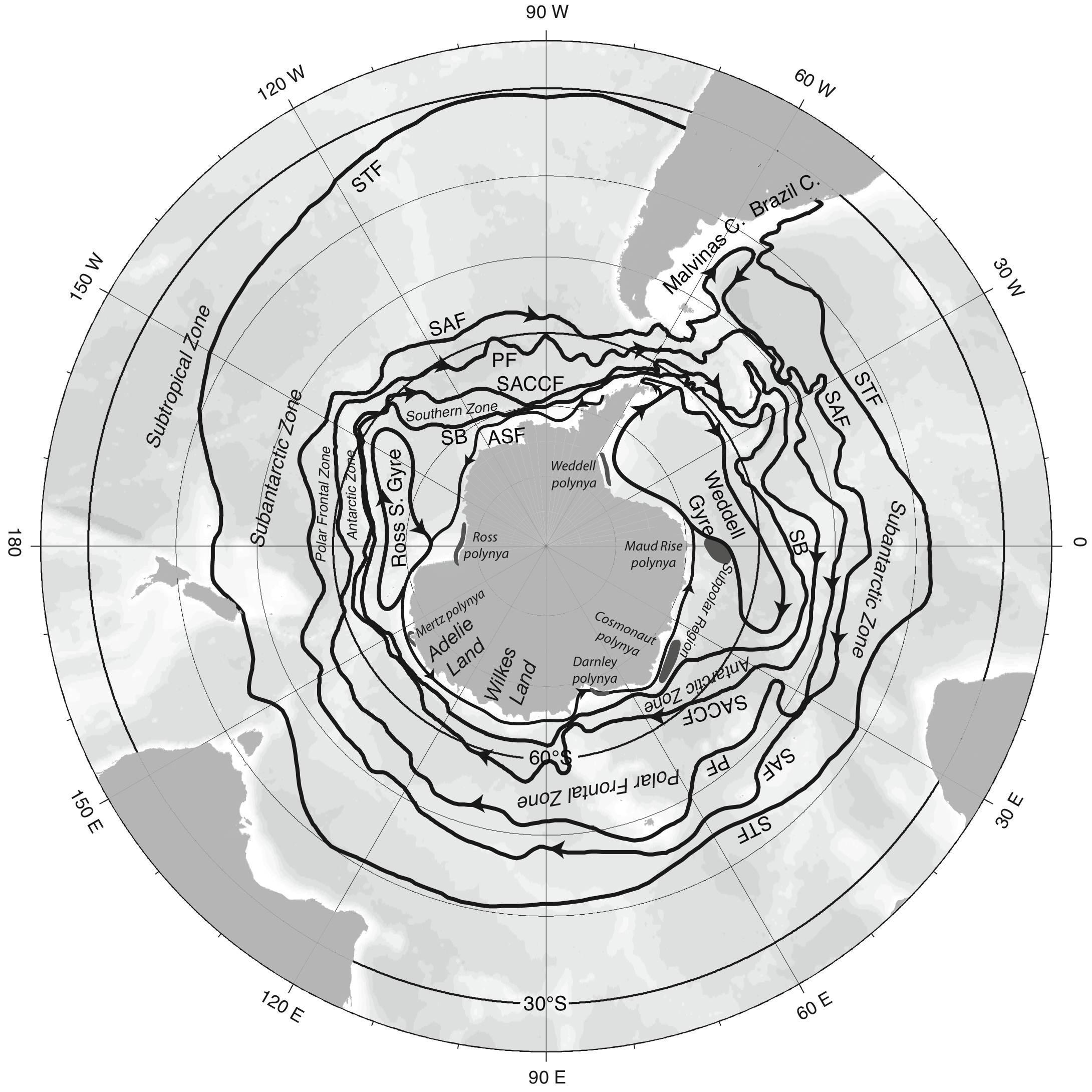 DPO Figure 13.1 (after Orsi et al., 1995)
Talley SIO 210 (2016)
18
11/28/16
Fronts of the Antarctic Circumpolar Current
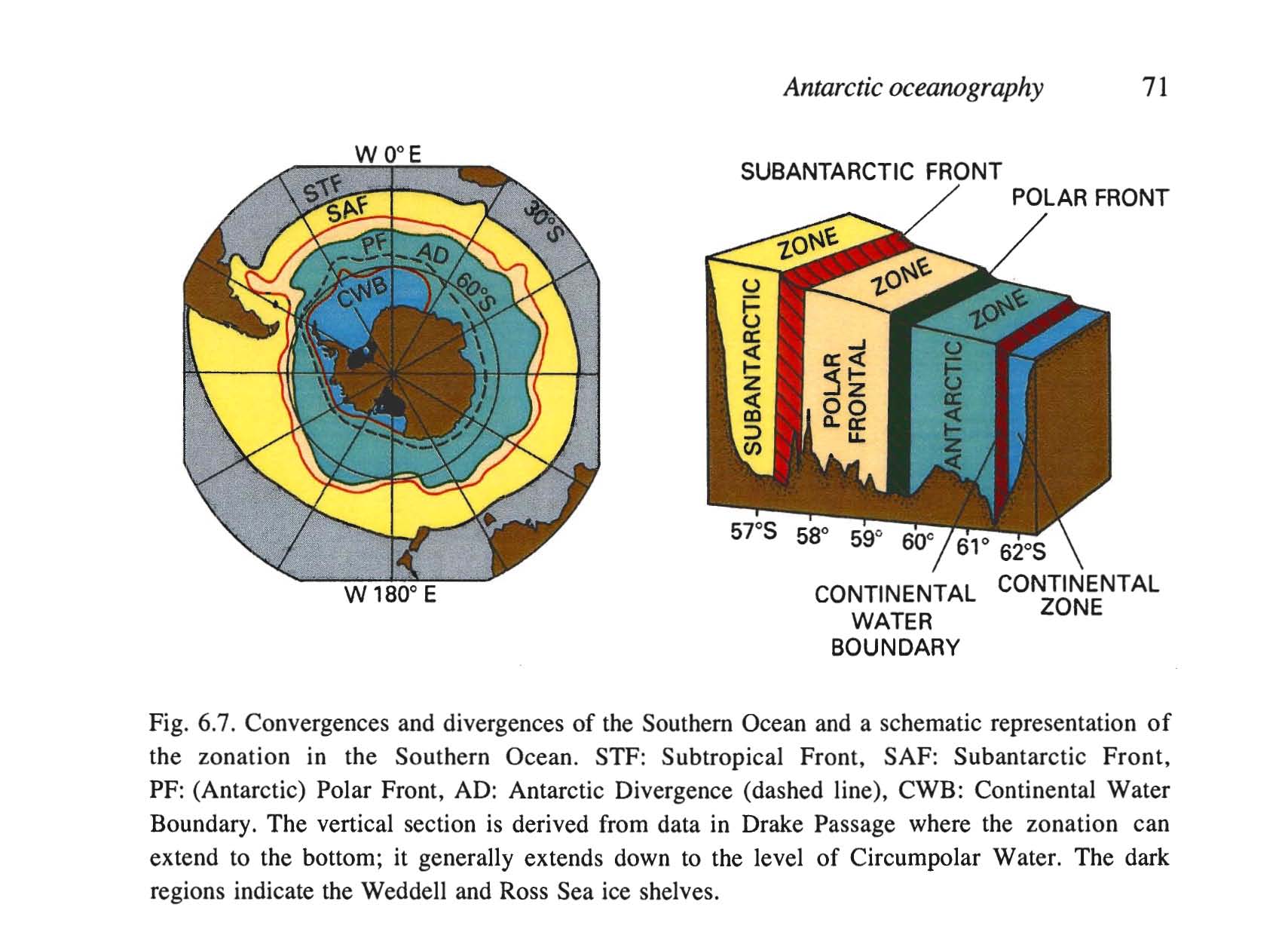 Tomczak and Godfrey, Ch. 6
Most transport is carried in the fronts
Subantarctic Front and Polar Front most important
Another important front: Southern ACC Front (not shown here)
Talley SIO 210 (2016)
19
11/28/16
ACC speeds and transport in Drake Passage
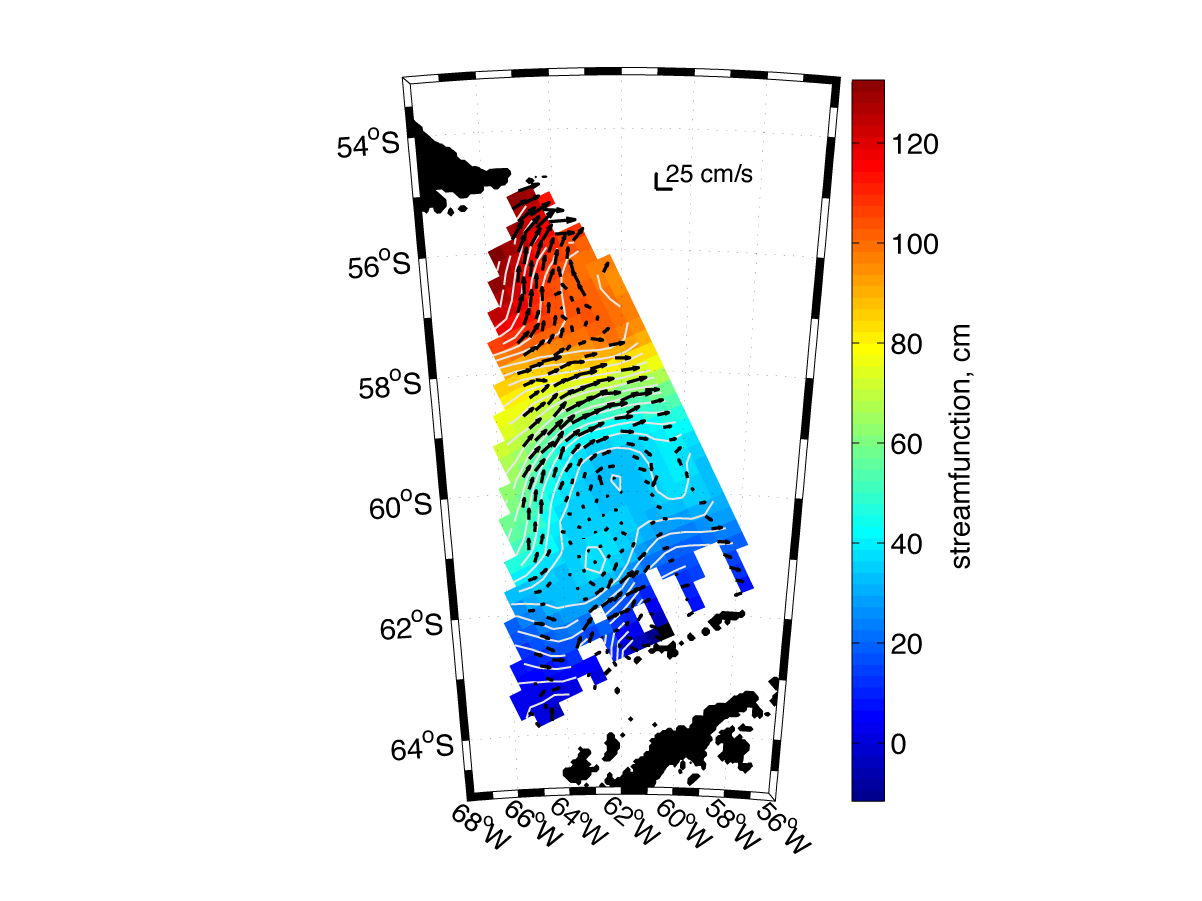 Geostrophic calculations, current meters and ADCP measurements in Drake Passage suggest:
Maximum current speeds: ~50 cm/sec
Maximum currents in the 2 fronts (SAF and PF)
Transport of about 100 Sv, top to bottom, including all fronts (and intervening possible westward recirculations, eddies)
Transports elsewhere up to 150 Sv
SAF
PF
SACCF
DPO Fig. 13.19
(Lenn et al., 2007)
Talley SIO 210 (2016)
20
11/28/16
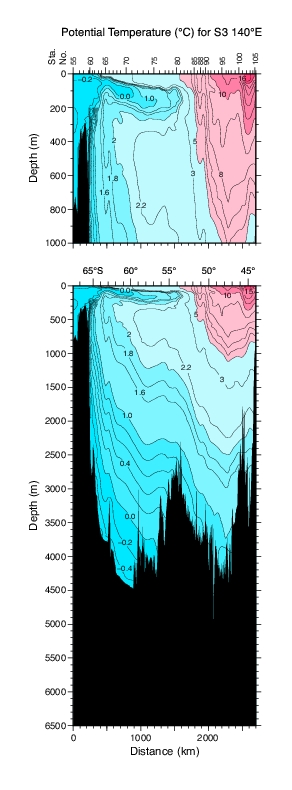 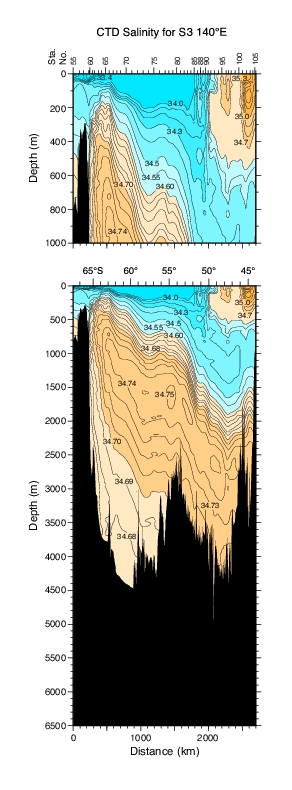 Polar and Subantarctic Fronts in temperature and salinity sections
Polar Front: onset of temperature minimum layer to south of PF
Subantarctic Front: onset of AAIW salinity minimum to north of SAF
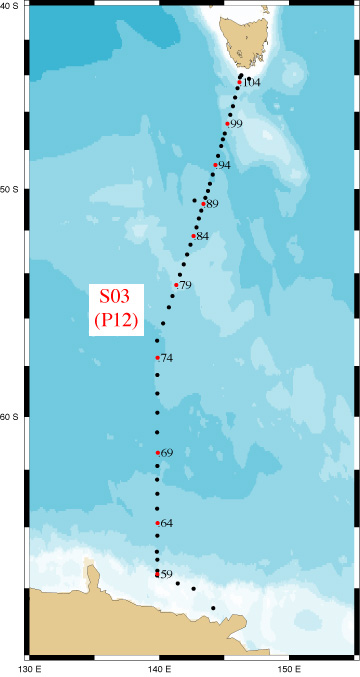 Vertical section from Antarctica to Tasmania
Talley SIO 210 (2016)
21
11/28/16
Southern Ocean surface circulation: cyclonic subpolar (polar) gyres – Weddell Sea gyre
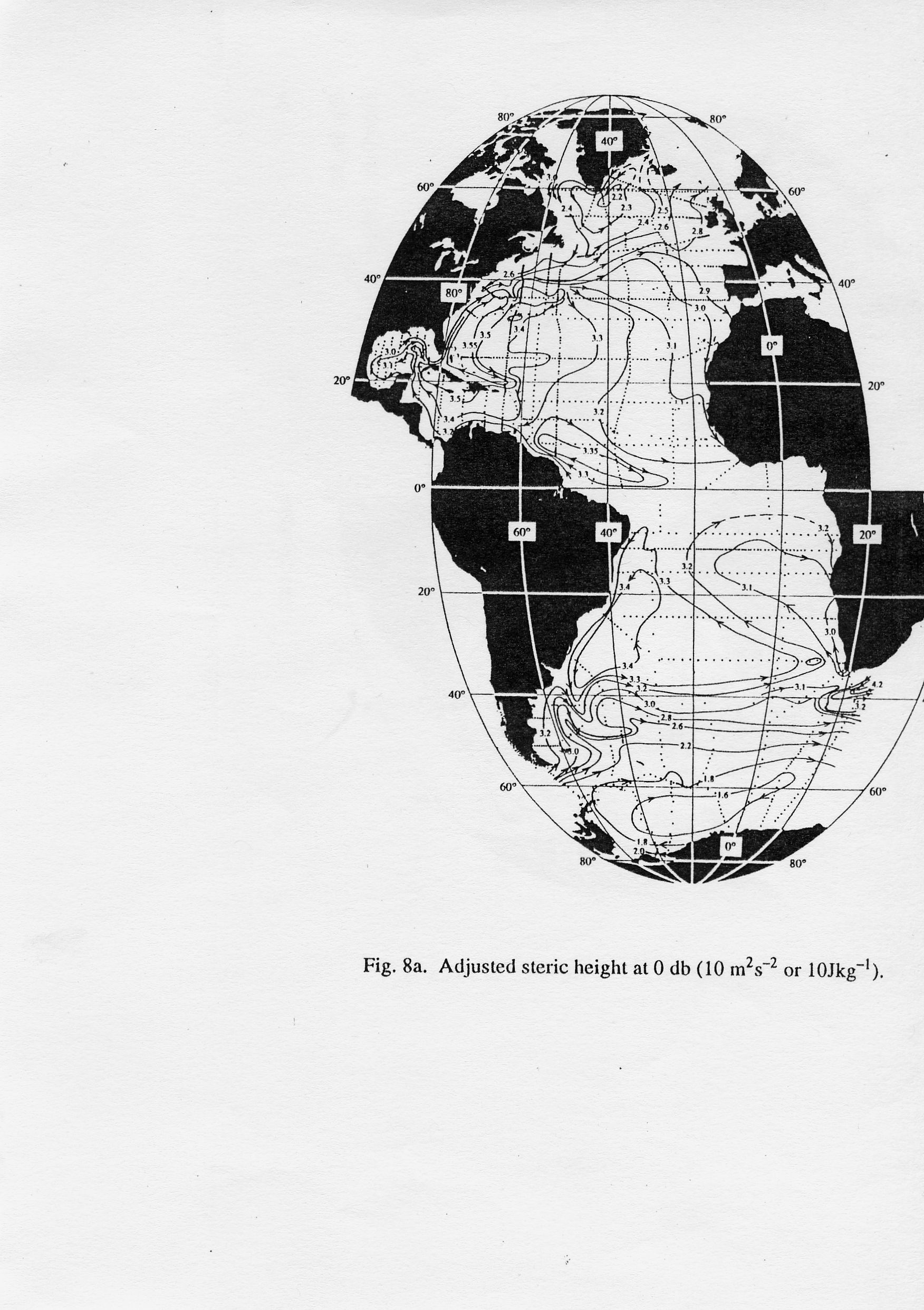 Track of the Endurance (Shackleton): cyclonic through the Weddell Sea ice pack (Royal Geographic Society)
Weddell Sea gyre
(Reid, 1994)
DPO Fig. 9.2a
DPO Fig. 13.10
Talley SIO 210 (2016)
22
11/28/16
Southern Ocean surface circulation: cyclonic subpolar (polar) gyres – Ross Sea gyre
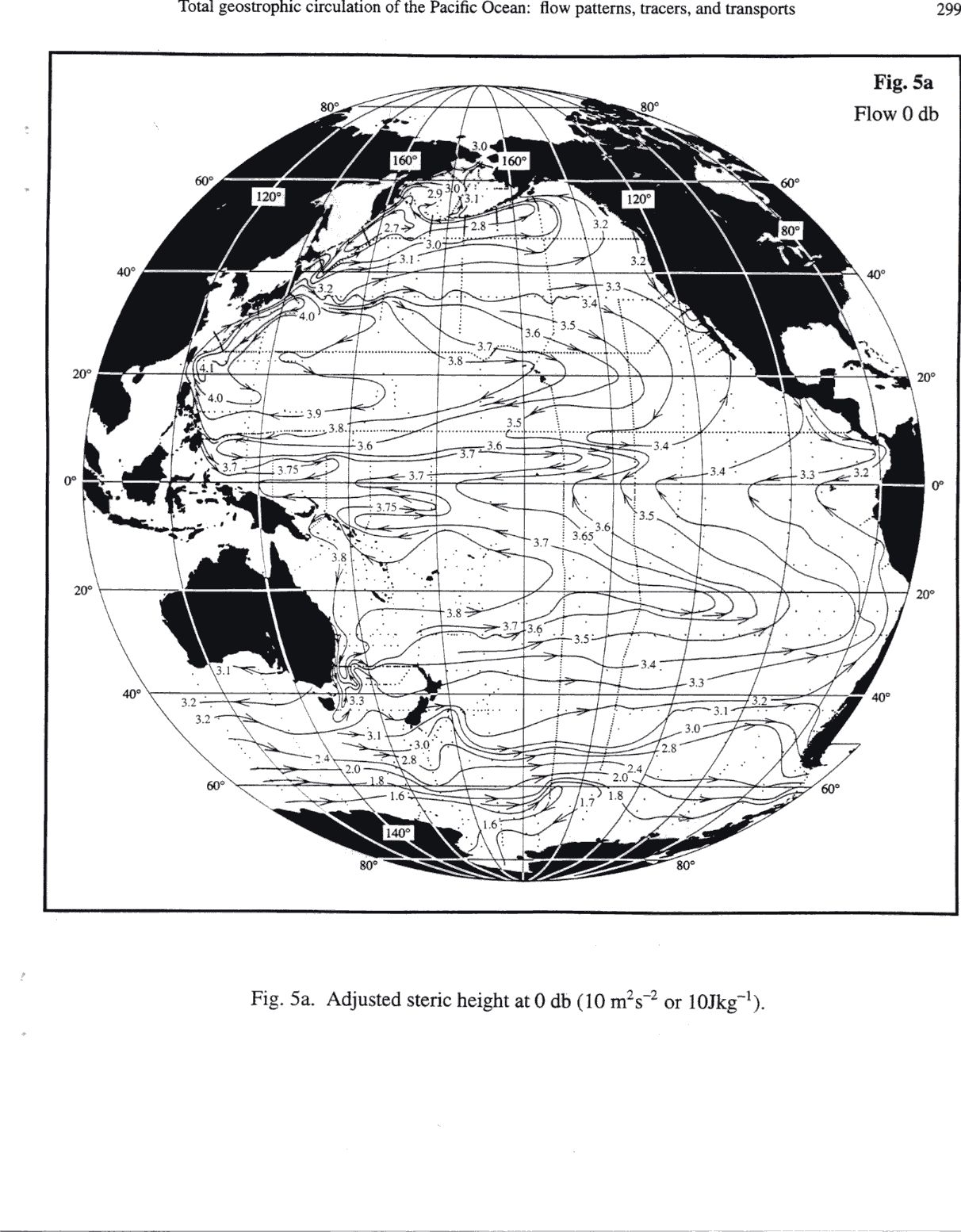 Ross Sea gyre (Reid, 1997)
DPO Fig. 10.2a
Talley SIO 210 (2016)
23
11/28/16
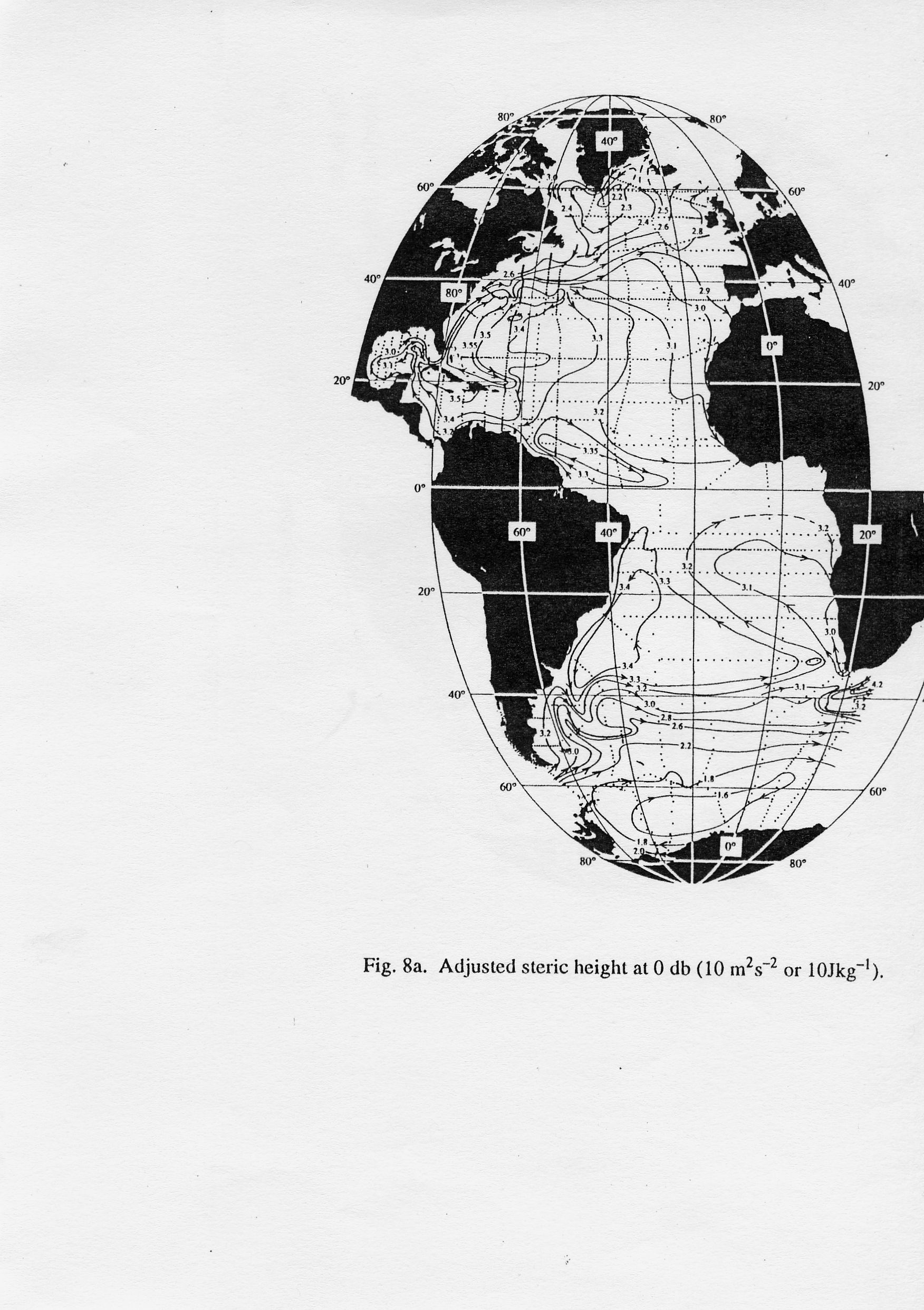 Southern Ocean surface circulation Connection to anticyclonic subtropical gyres
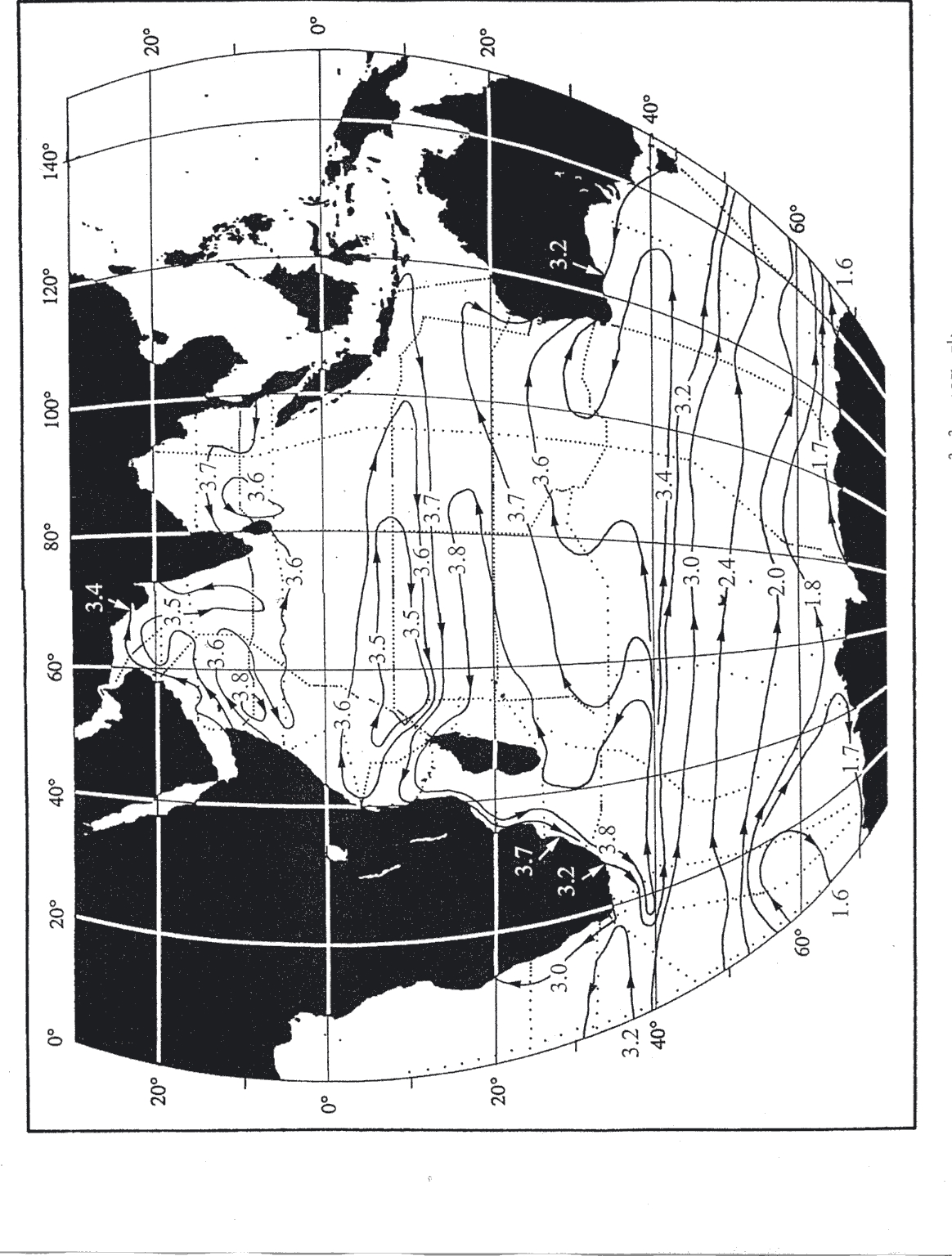 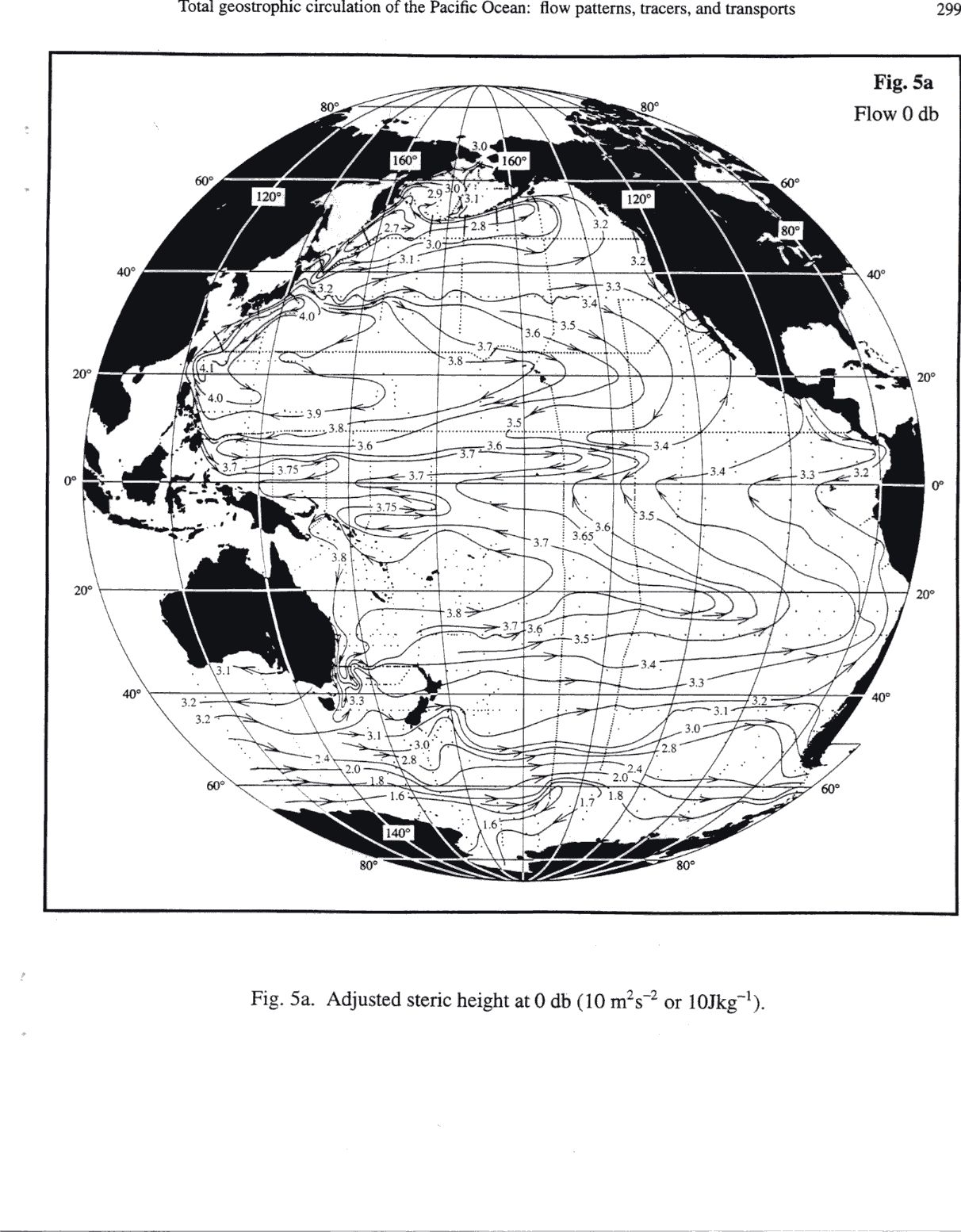 Adjusted steric height
(Reid, 1994, 1997, 2003)
Talley SIO 210 (2016)
24
11/28/16
Southern Ocean deep circulation
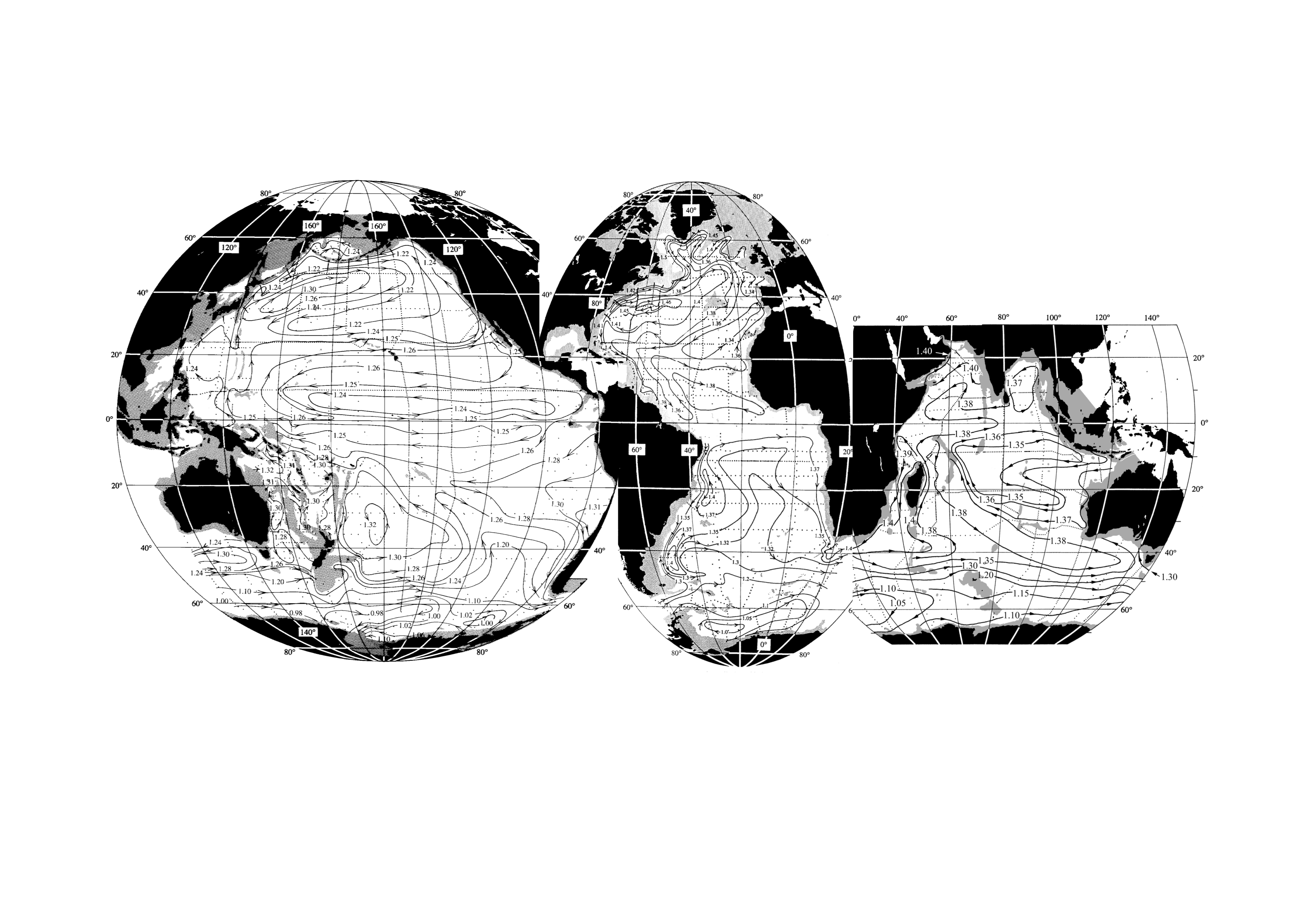 2000 dbar
At 2000 dbar: 
	very similar direction as surface circulation
(ACC, Weddell and Ross Sea gyres)
“equivalent barotropic”: “barotropic” = same top to bottom; “equivalent” means there’s vertical shear but flow is in same direction at all depths
	weaker currents
DPO Fig. 14.4a
(Reid, 1994, 1997, 2003)
Talley SIO 210 (2016)
25
11/28/16
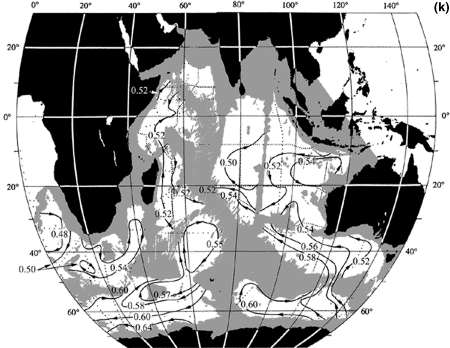 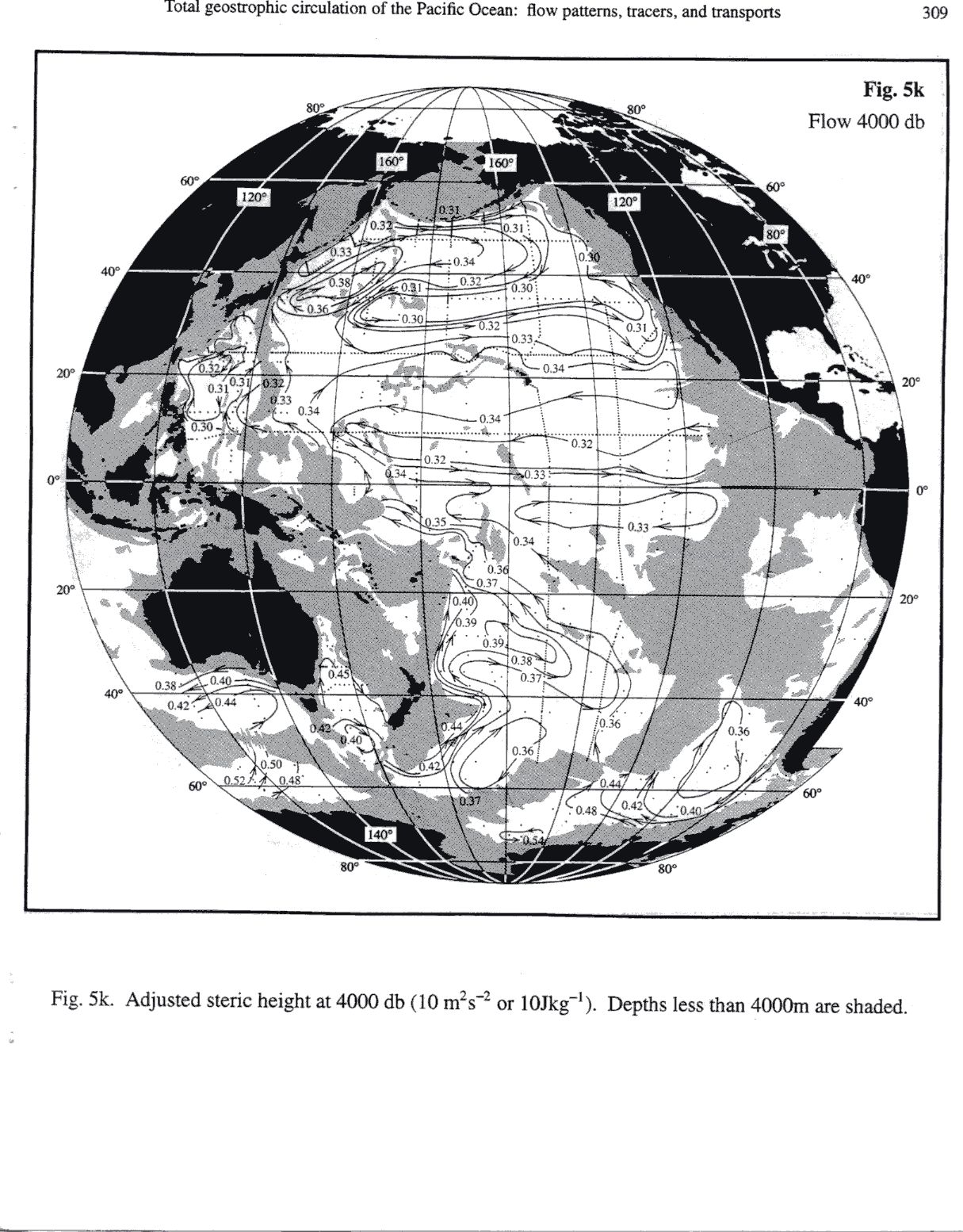 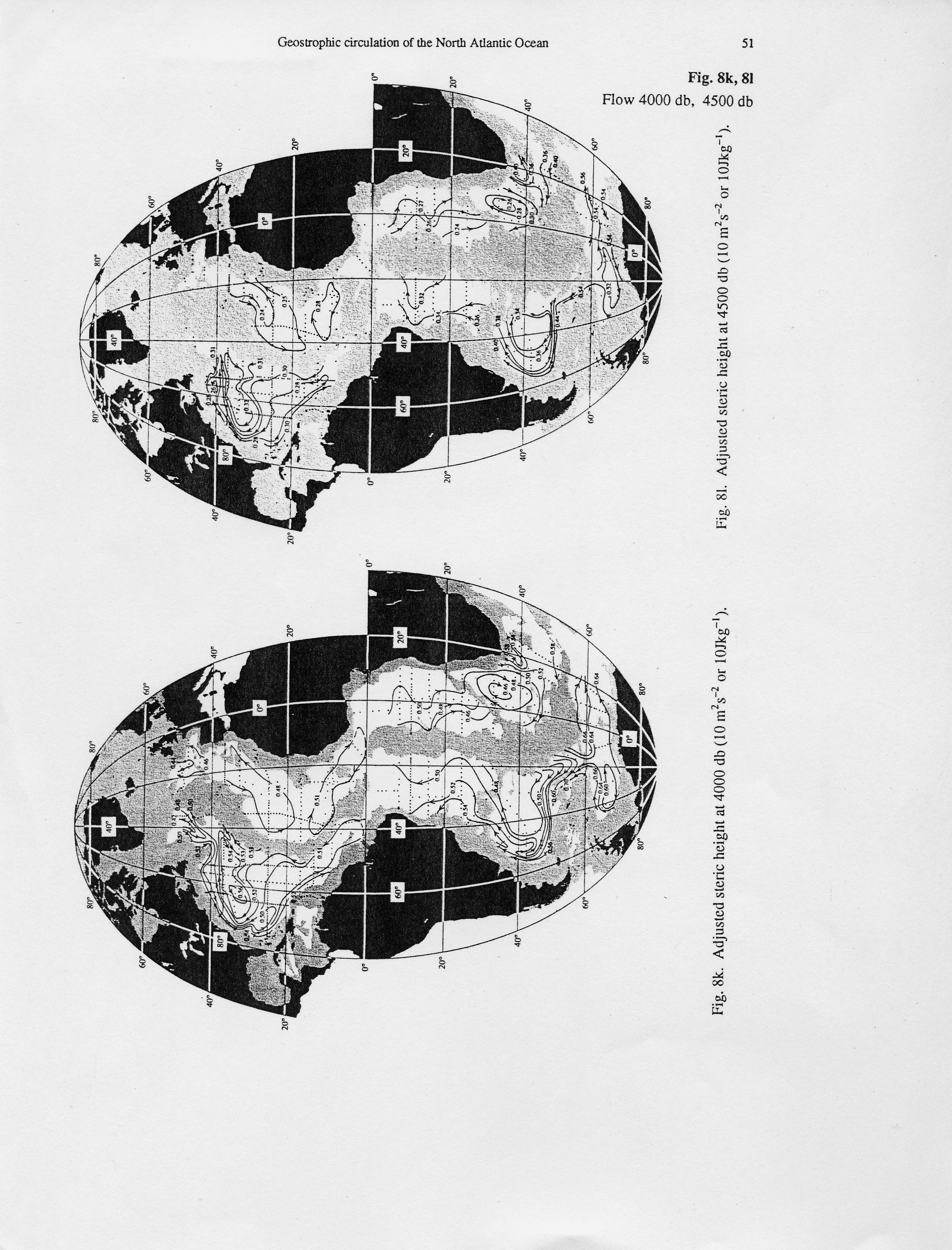 4000 dbar
Southern Ocean abyssal circulation
At 4000 dbar:
	Strong control by topography
	Closed at Drake Passage
	Weddell Gyre still apparent
	Deep Western Boundary Currents 					carrying Circumpolar Deep Waters northward
DPO Fig. 14.4b
(Reid, 1994, 1997, 2003)
Talley SIO 210 (2016)
26
11/28/16
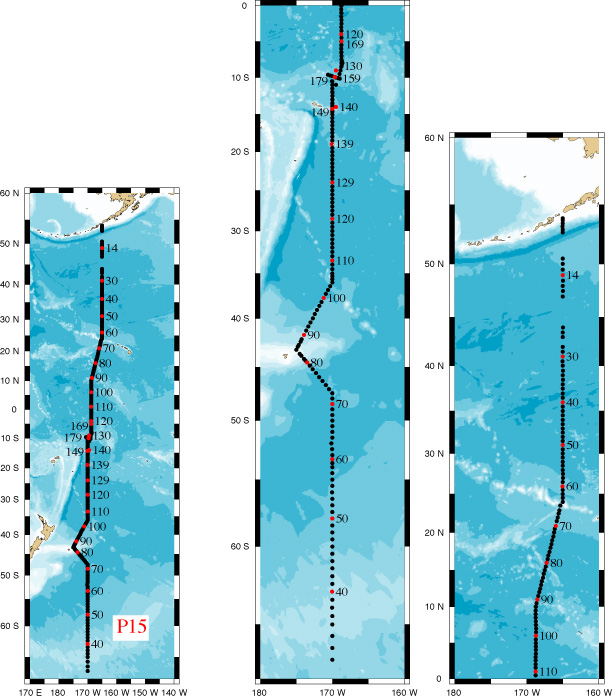 Geostrophic flow of ACC: (Pacific)
SACCF  PF SAF   (locations determined from theta and salinity)
Antarctic Circumpolar Current
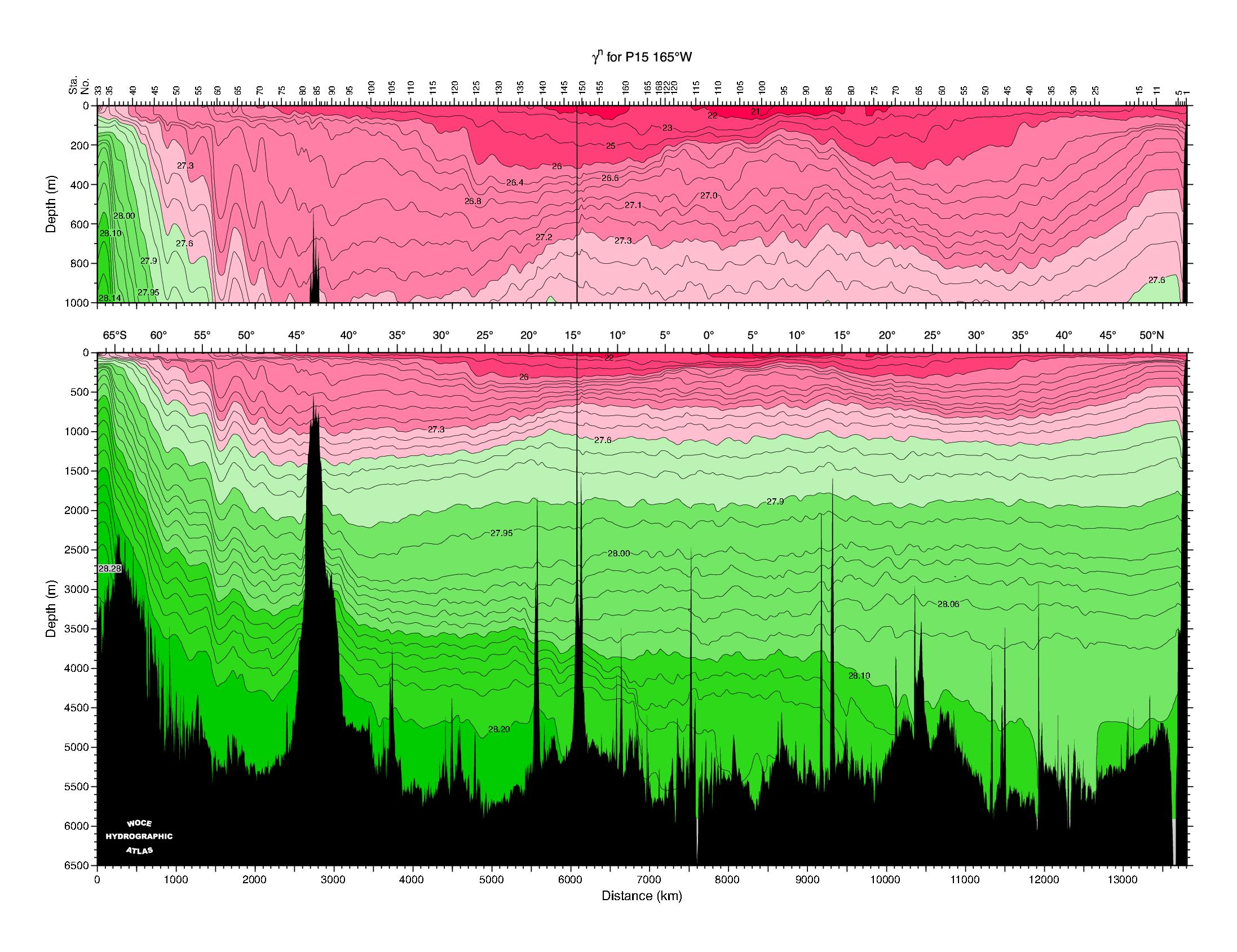 Geostrophic (thermal wind) calculation: sloping isopycnals indicate eastward current (out of page) if strongest at surface
Shear reaches to bottom
> 1000 km wide band, but full of wiggles (fronts and eddies)
Neutral density section from http://www-pord.ucsd.edu/whp_atlas/pacific_index.html
Talley SIO 210 (2016)
27
11/28/16
Southern Ocean water properties and water masses
Major processes
Upwelling (from deep water to surface - can see in nutrients)
Buoyancy loss (cooling) and surprising GAIN (freshening) 
Sea ice formation: brine rejection creating dense water
Talley SIO 210 (2016)
28
11/28/16
[Speaker Notes: heating]
Southern Ocean buoyancy flux
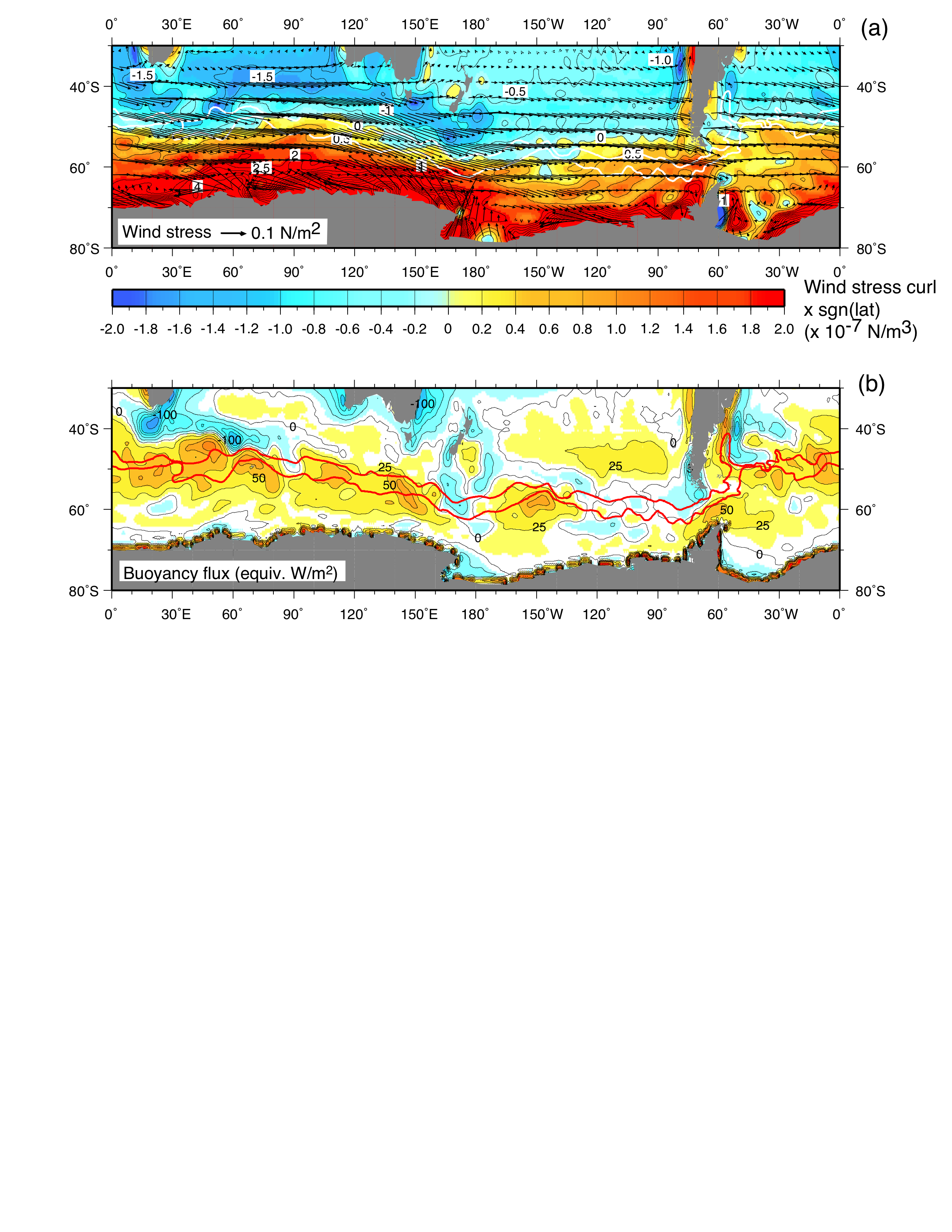 Note the surprising net buoyancy gain through most of the Southern Ocean: contributions from both heat gain and net precipitation
DPO Fig. 13.2b
Talley SIO 210 (2016)
29
11/28/16
Antarctic ice distribution: sea ice concentration
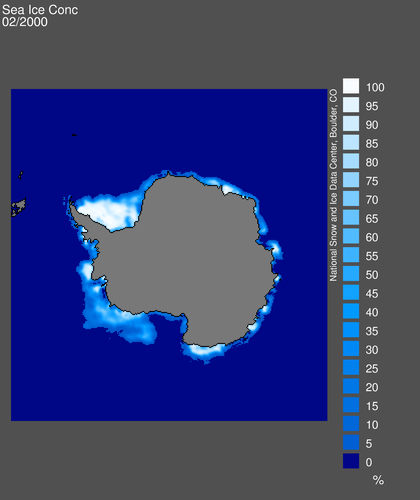 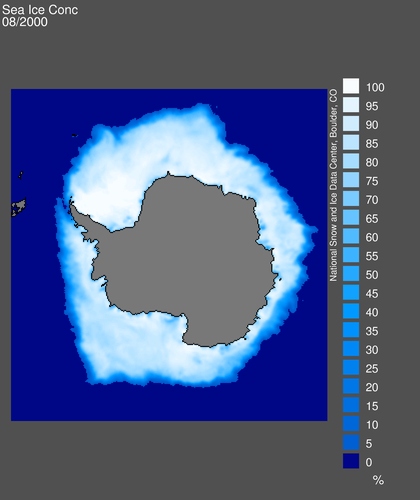 After DPO Fig. 13.19
February and August, 2000       National Snow and Ice Data Center
Talley SIO 210 (2016)
30
11/28/16
Antarctic polynyas: surface forcing
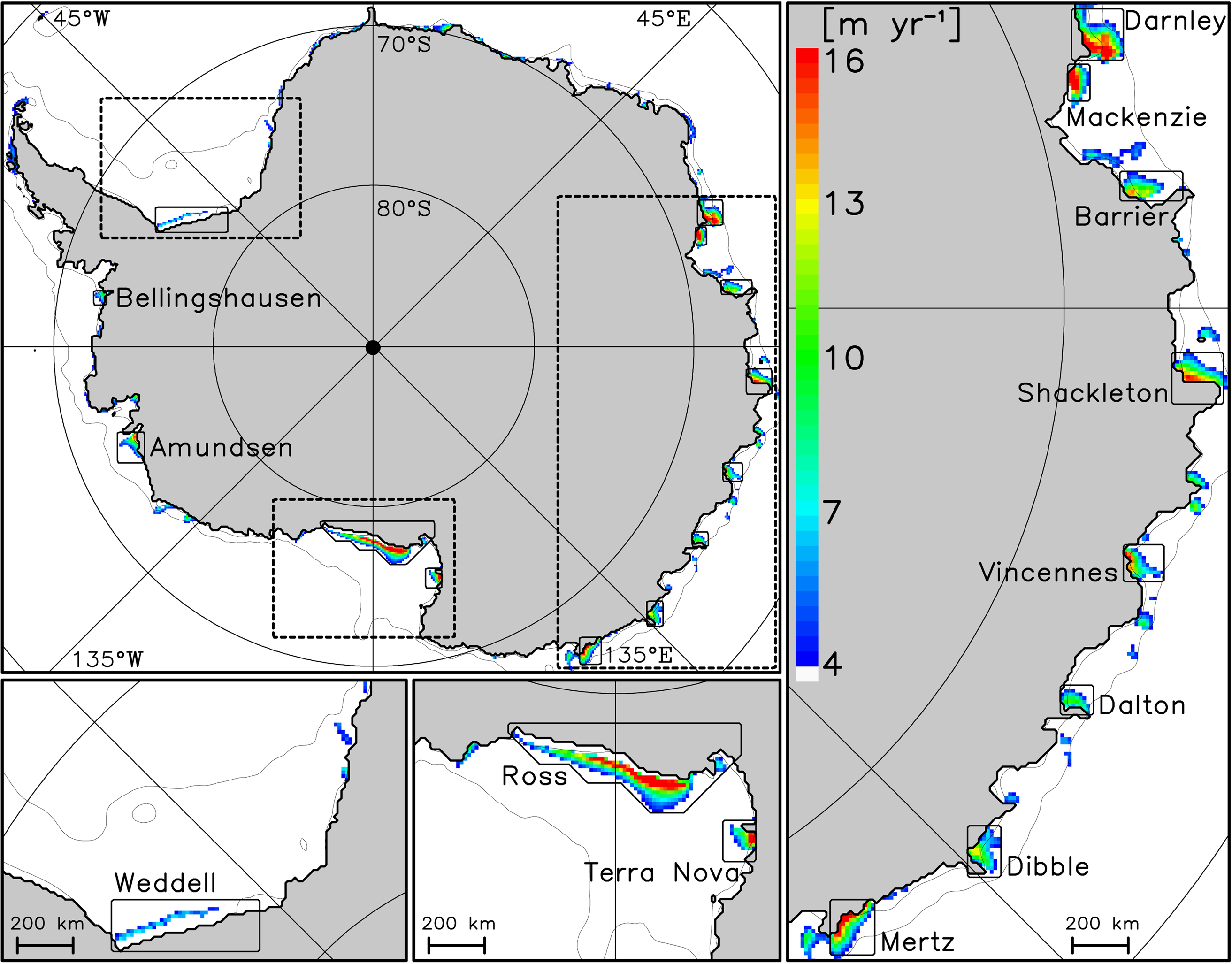 Coastal polynyas: regions characterized by high winds, open water, and large heat fluxes, hence major brine rejection sources.

Important sites for densest water:
Weddell, Ross, Mertz, (Darnley)
Tamura et al. (2008) (DPO Fig. 13.20)
Talley SIO 210 (2016)
31
11/28/16
Sea ice: dual role in water mass formation
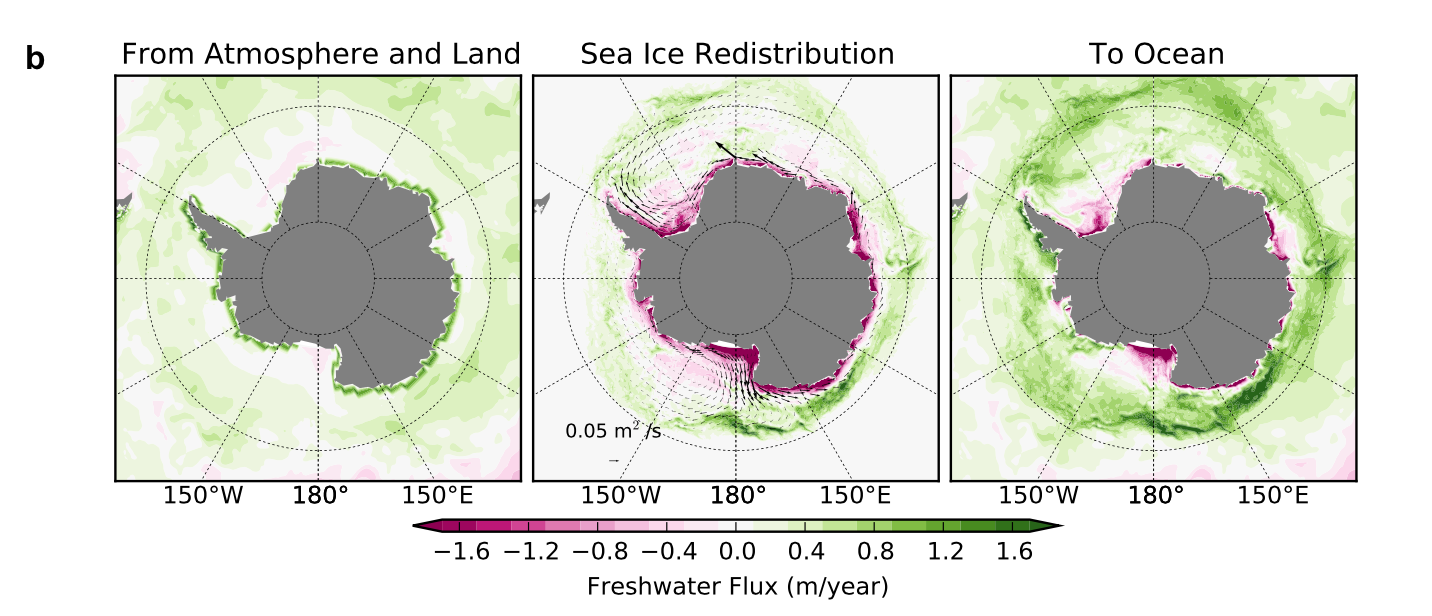 Abernathey et al. (Nat GS 2016)
Freshwater input to the ocean:
Both from atmosphere and land (precip and runoff) AND
‘fractionation’ by sea ice:
Brine rejection where sea ice forms, makes ocean saltier (reds above)
Sea ice is pushed away by winds (Ekman) and melts farther north, which freshens the ocean (greens above)
Talley SIO 210 (2016)
11/28/16
32
Sea ice: dual role in water mass formation
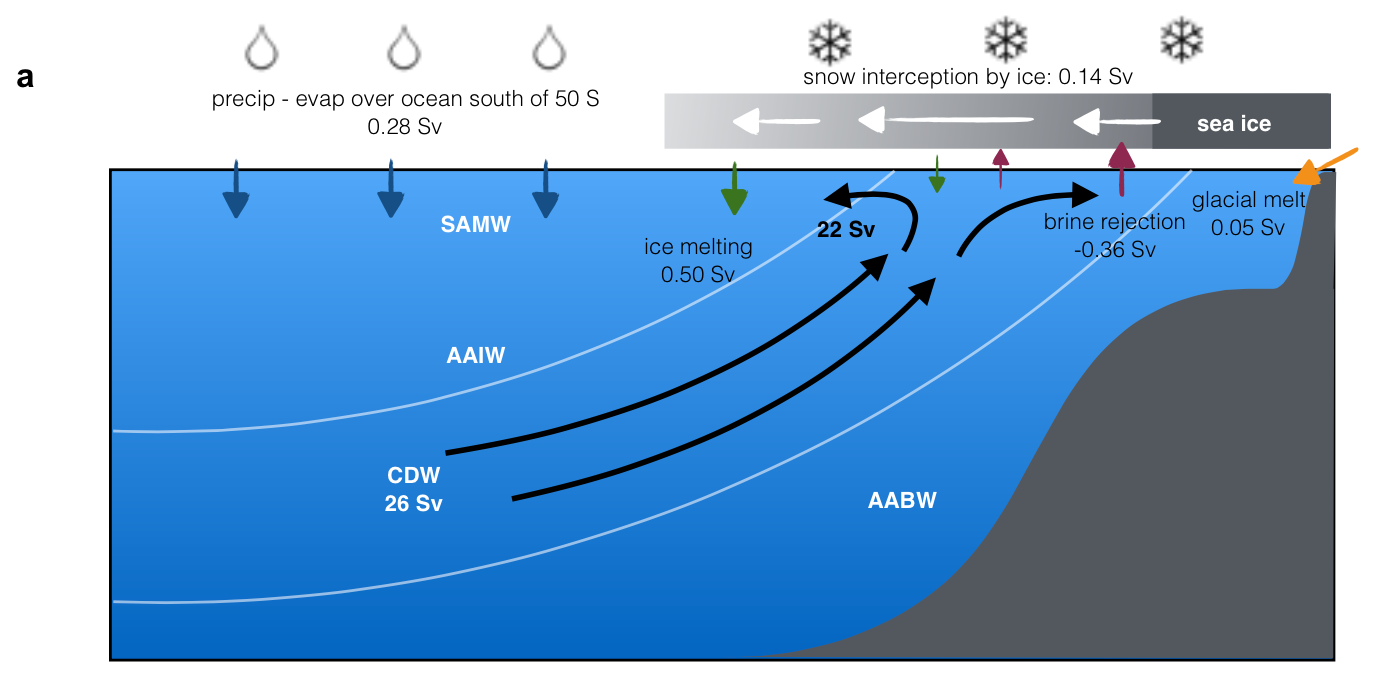 Abernathey et al. (Nat GS 2016)
Brine rejection creates dense AABW
Sea ice melt lowers density of upwelled Deep Waters and inputs into thermocline water (Subantarctic Mode Water)
Talley SIO 210 (2016)
11/28/16
33
Antarctic ice shelves
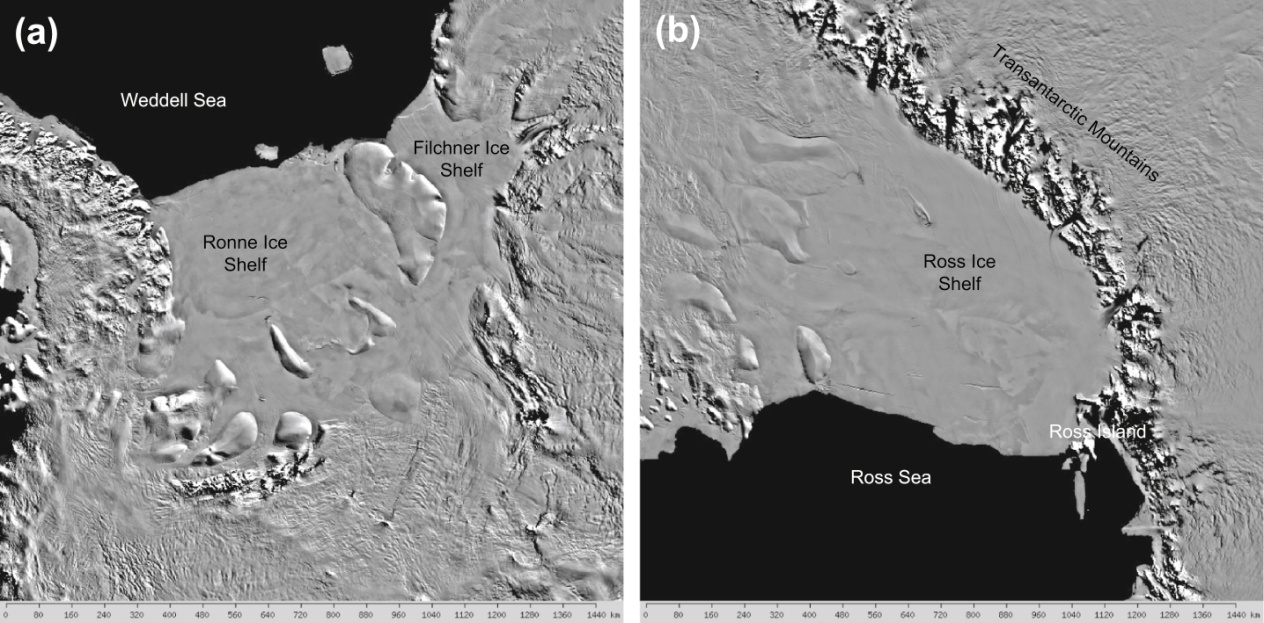 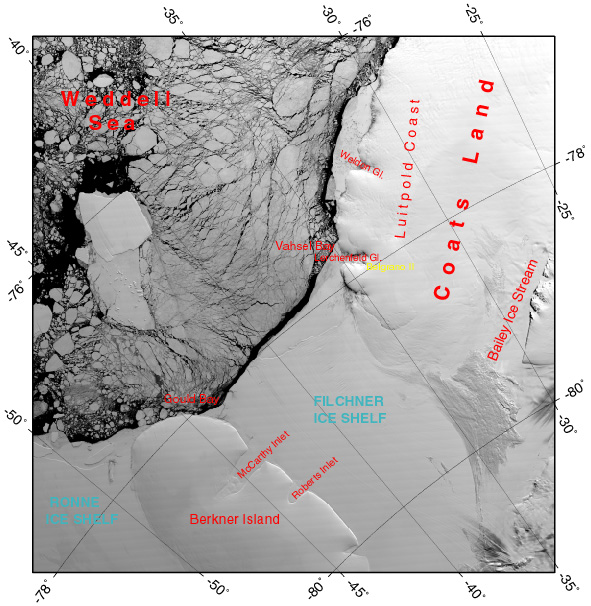 Open areas (black) are polynyas and leads.  Coastal polynyas especially can lead to large ice and brine production.
http://nsidc.org/data/iceshelves_images/
Talley SIO 210 (2016)
34
11/28/16
Southern Ocean near-surface properties
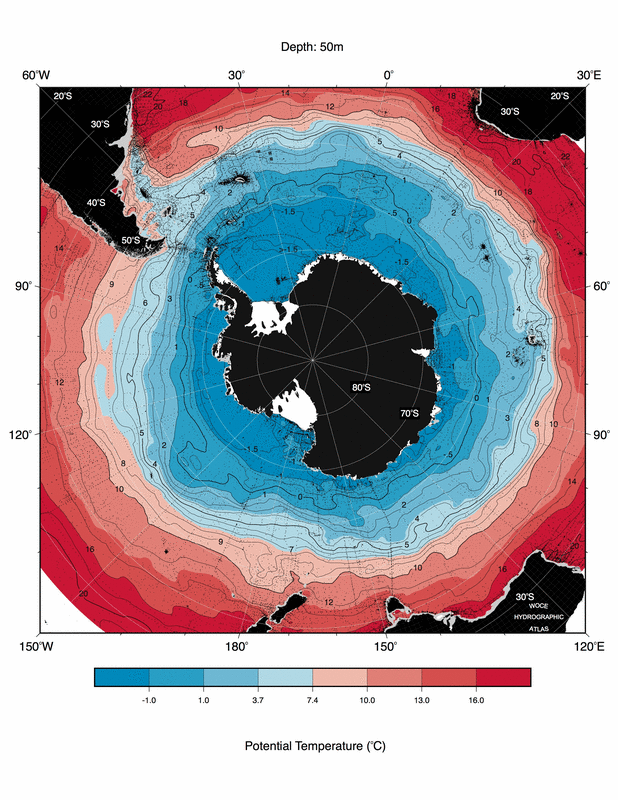 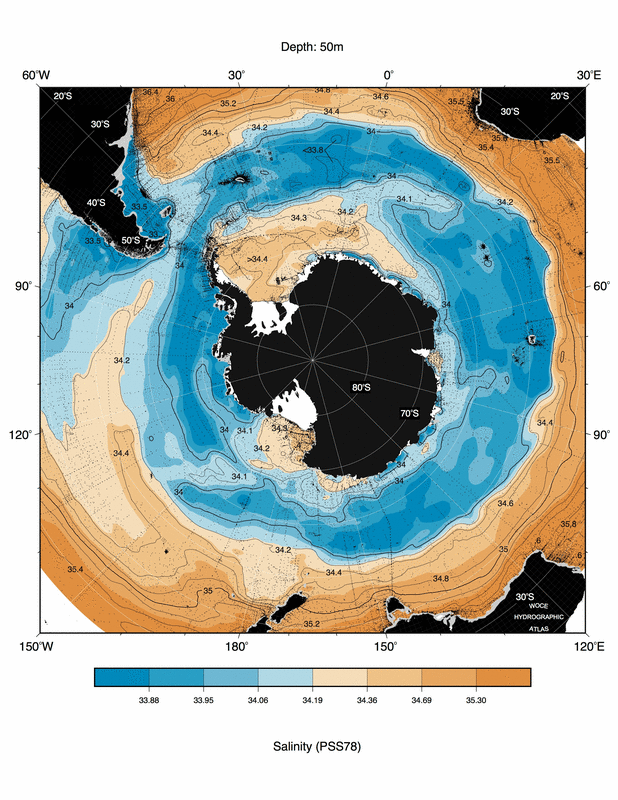 Freezing point around Antarctica.    Higher salinity in Weddell, Ross.
Cold, saltier water -> dense water production due to brine rejection from sea ice formation
Orsi and Whitworth (2005)  (DPO Fig. 13.3)
Talley SIO 210 (2016)
35
11/28/16
Southern Ocean water masses
Major water masses (covered on next slides)
Subantarctic Mode Water (thick surface layers north of SAF)
Antarctic Surface Water (cold, fresh surface layer south of PF)
Antarctic Intermediate Water (subsurface salinity minimum north of SAF)
Circumpolar Deep Water (Upper and Lower CDW):
	Inflow of Atlantic, Pacific and Indian Deep Waters, formation of deep water in Weddell (brine rejection)
Antarctic Bottom Waters: 
	brine rejection in coastal polynyas and leads in ice
Talley SIO 210 (2016)
36
11/28/16
Water masses on section from Tasmania to Antarctica
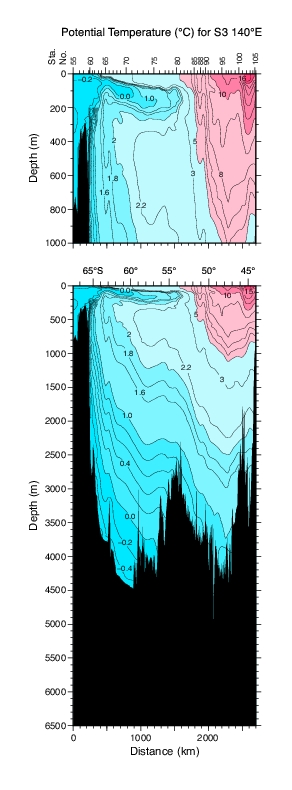 ASW
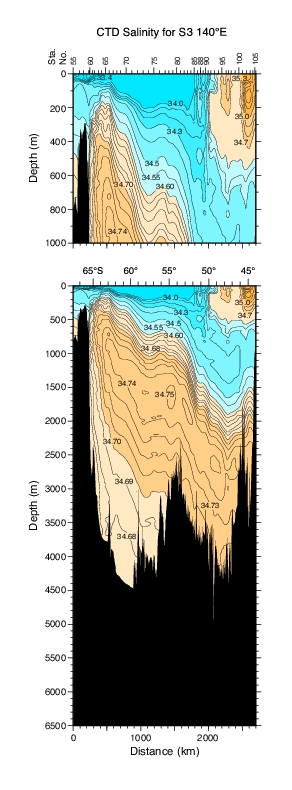 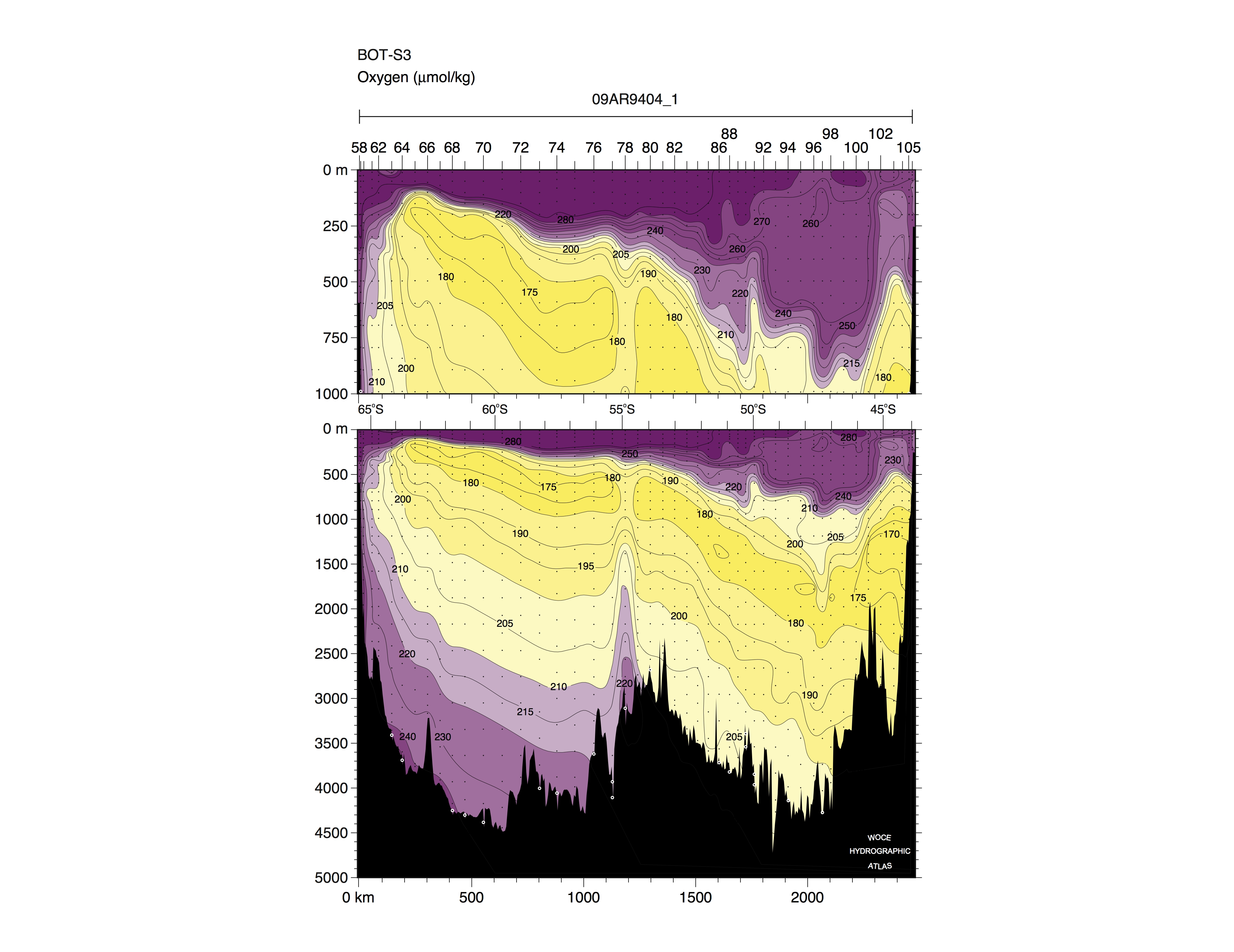 Antarctic Surface Water: very cold, fresh
Subantarctic Mode Water: thick layer north of SAF
SAMW
UCDW
UCDW
AAIW
LCDW
AABW
AABW
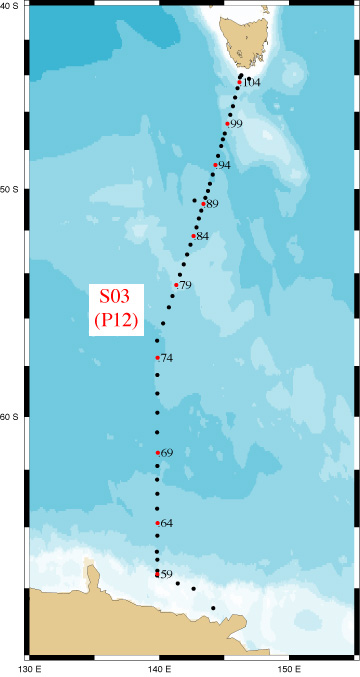 Talley SIO 210 (2016)
37
11/28/16
Potential temperature - salinity profiles in ACC
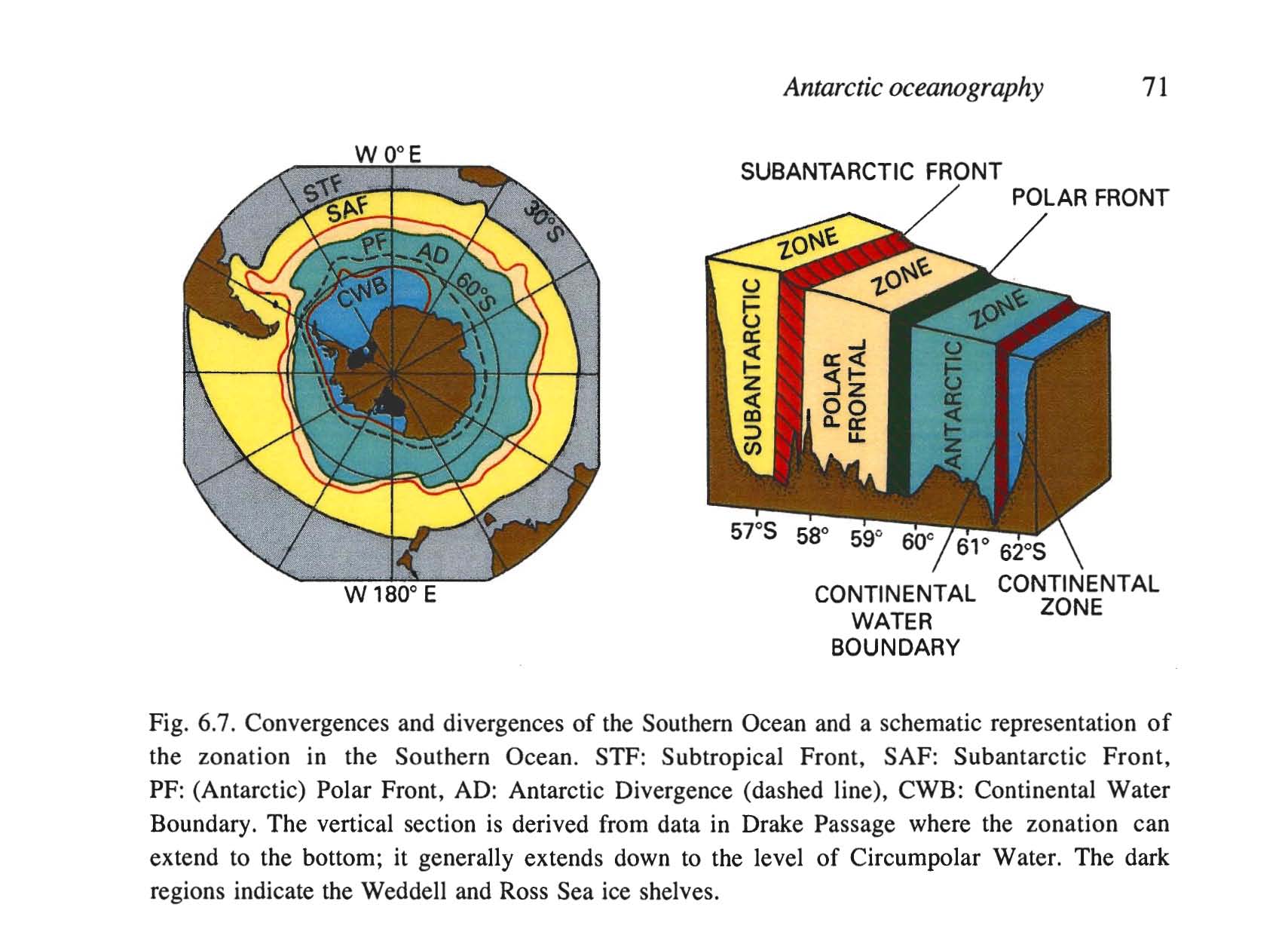 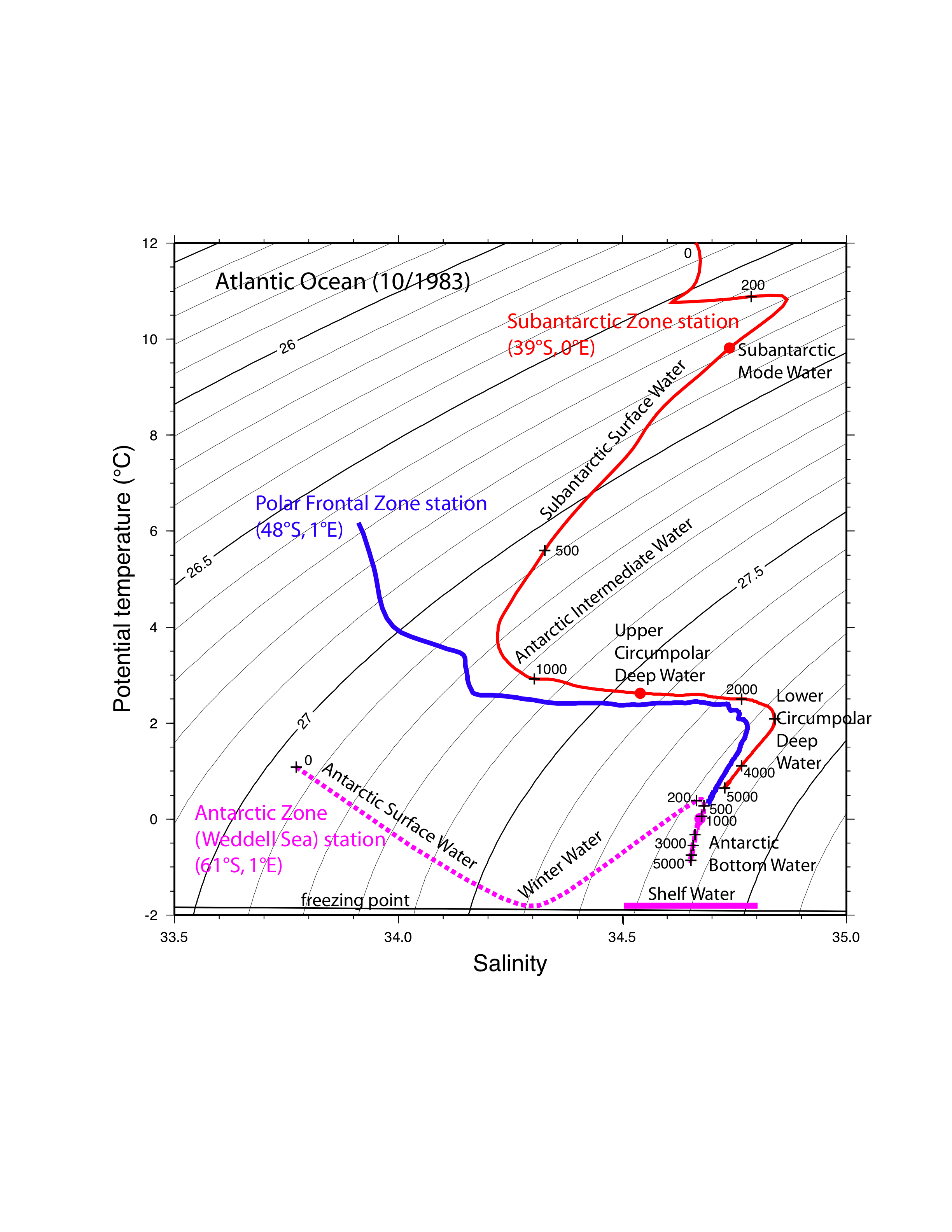 Tomczak and Godfrey Chap. 6
DPO Fig. 13.13
Talley SIO 210 (2016)
38
11/28/16
Subantarctic Mode Water: identification
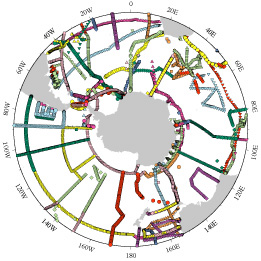 SAMW: thick layer north of Subantarctic Front
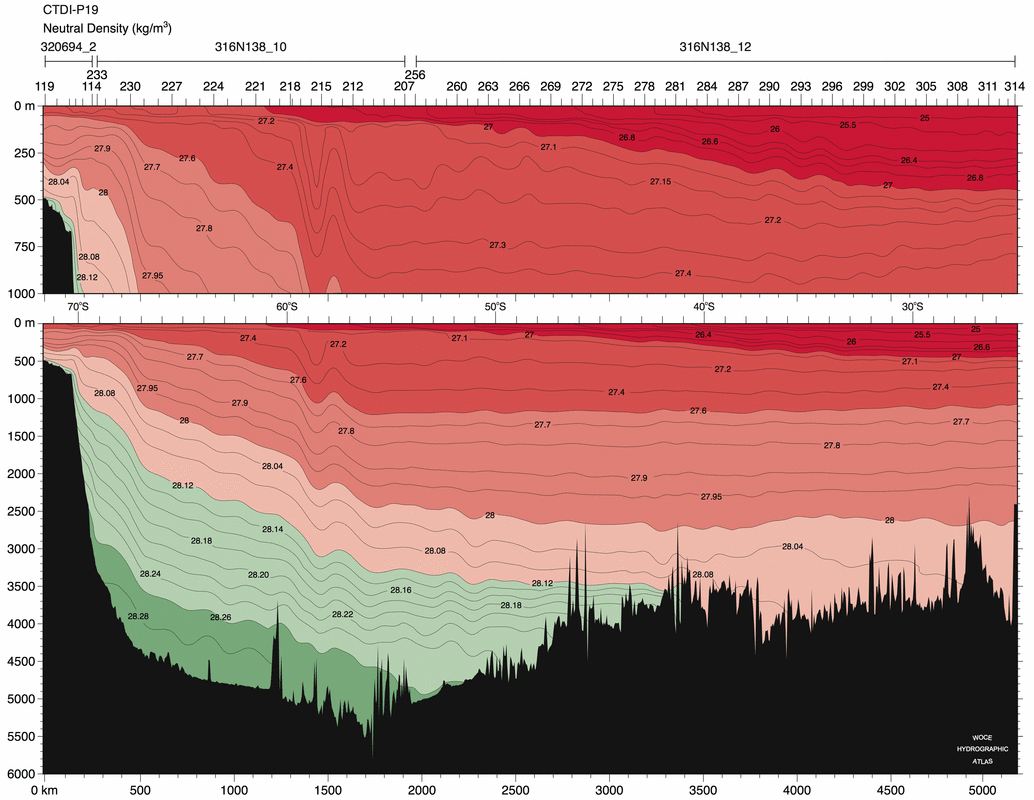 http://woceatlas.tamu.edu
Talley SIO 210 (2016)
39
11/28/16
Subantarctic Mode Water: source in deep winter mixed layers north of SAF
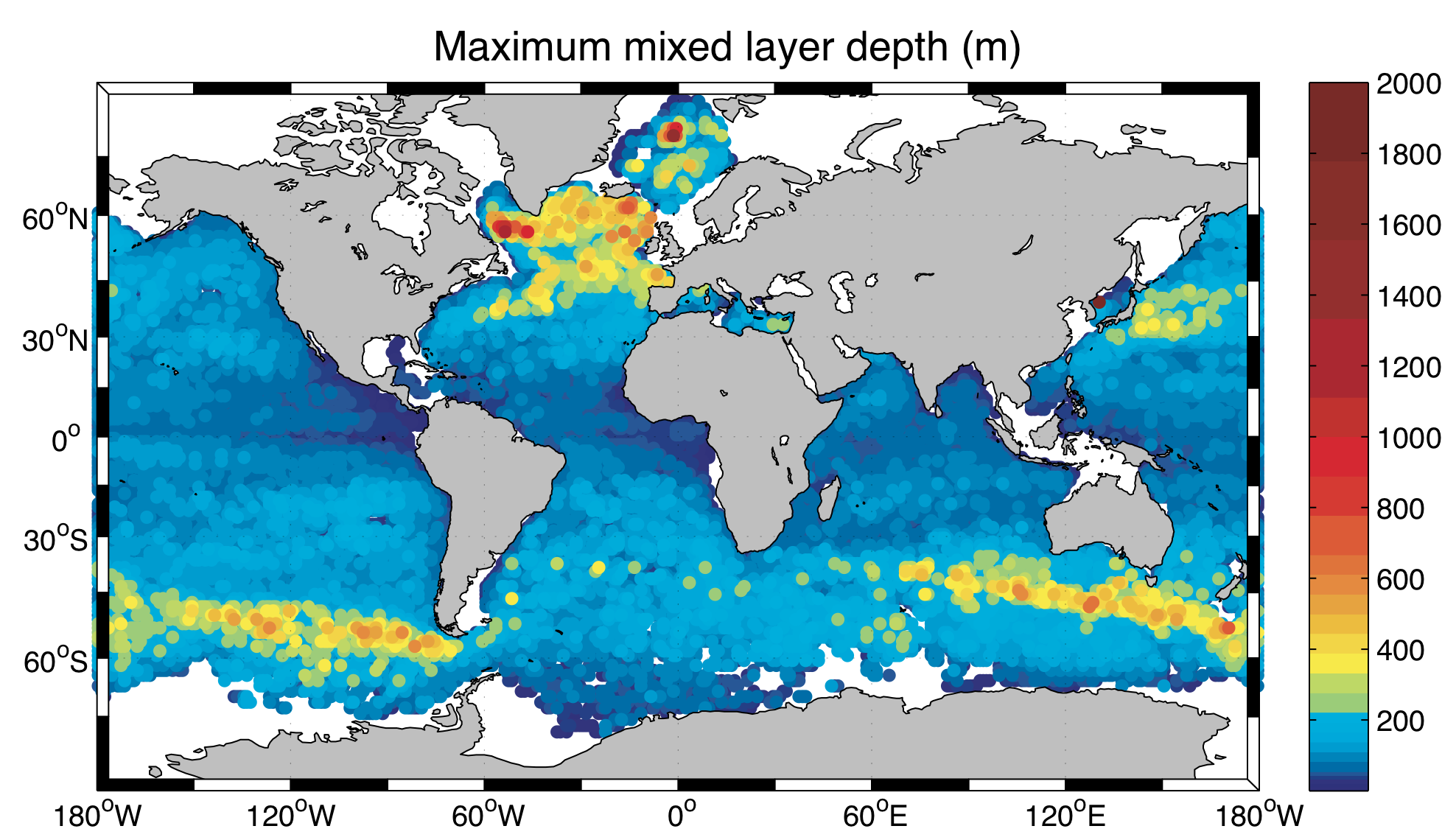 14°C
9°C
4°C
Thick mixed layers in Southern Ocean: remnant subducts and becomes SAMW.
Just north of Subantarctic Front.
Progress from warmest (least dense) in S. Atlantic to coldest in SE Pacific
Holte et al (2010) DPO Fig. 4.4c
Talley SIO 210 (2016)
40
11/28/16
Subantarctic Mode Water: impactChlorofluorocarbon and anthropogenic CO2 water column inventory
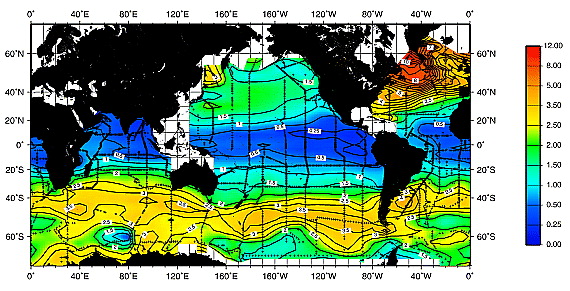 CFCs are anthropogenic tracers.  
Indicate ventilation in the last ~50 years.   





Anthropogenic CO2 

Coincidence of high inventories with location of SAMW
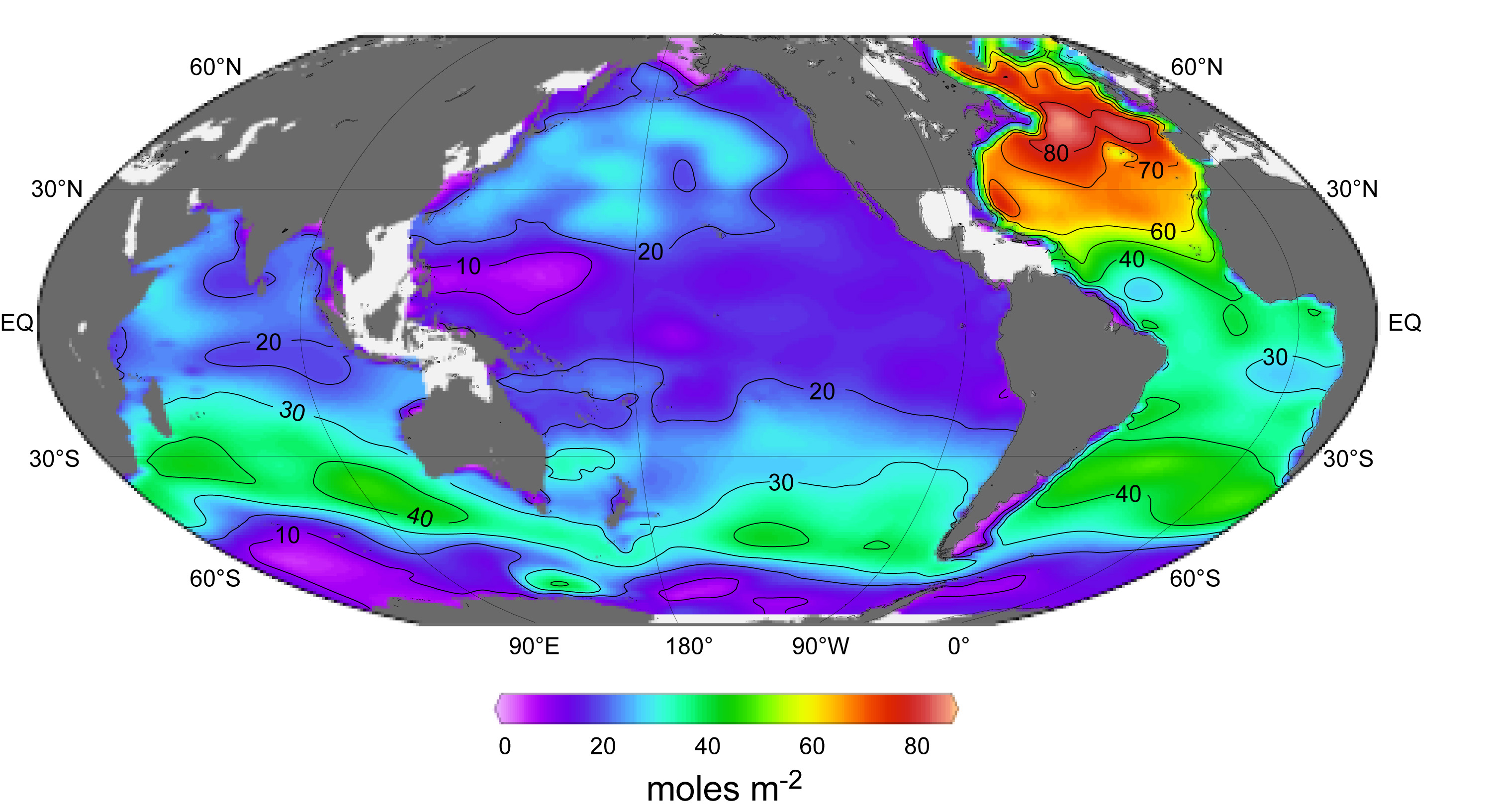 Willey et al. 2005
Sabine et al., 2005
Talley SIO 210 (2016)
41
11/28/16
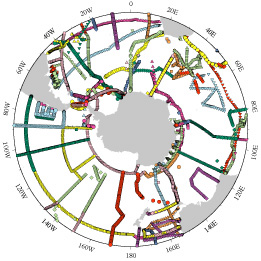 Salinity section at 20W (Atlantic): water masses
Antarctic Surface Water
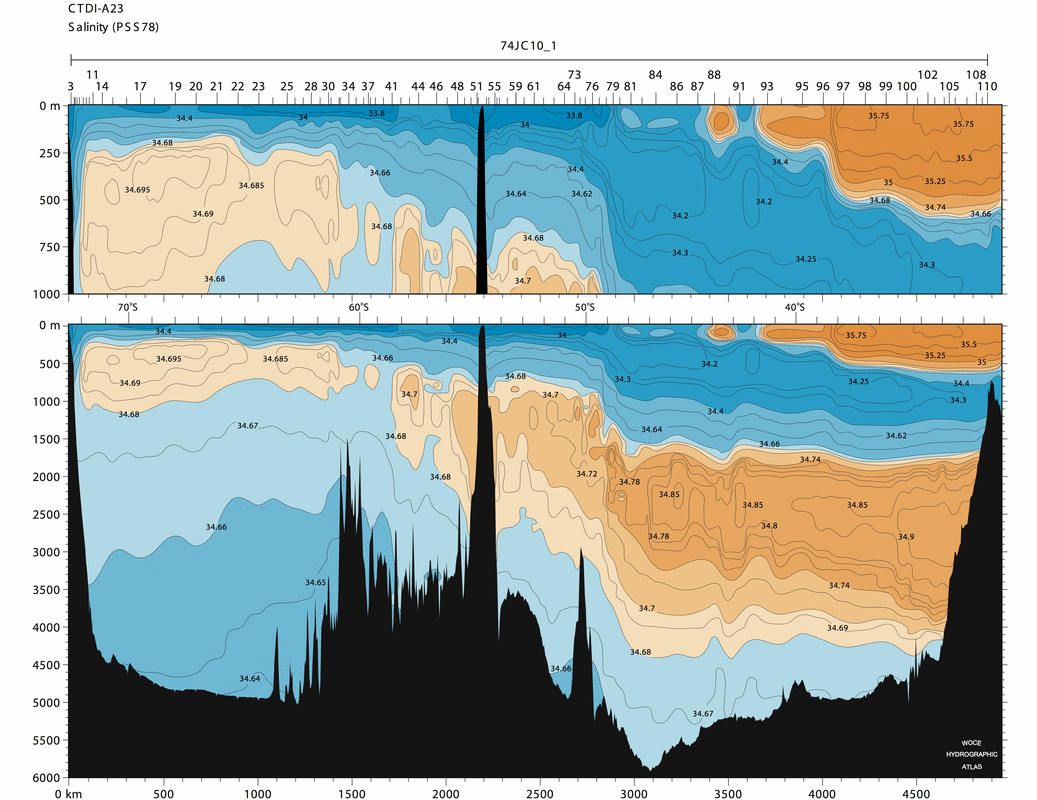 ASW
Antarctic Intermediate Water (salinity minimum north of SAF)
Lower Circumpolar Deep Water (salinity maximum, arising from North Atlantic Deep Water)
LCDW
AAIW
LCDW
WSDW
NADW
Weddell Sea Deep Water and Antarctic Bottom Water (low salinity, cold bottom layer)
WSBW
AABW
http://woceatlas.tamu.edu
Talley SIO 210 (2016)
42
11/28/16
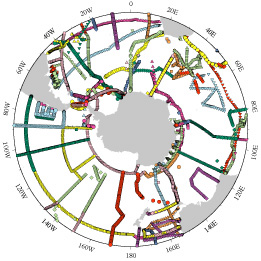 Salinity section at 20W (Atlantic): water masses
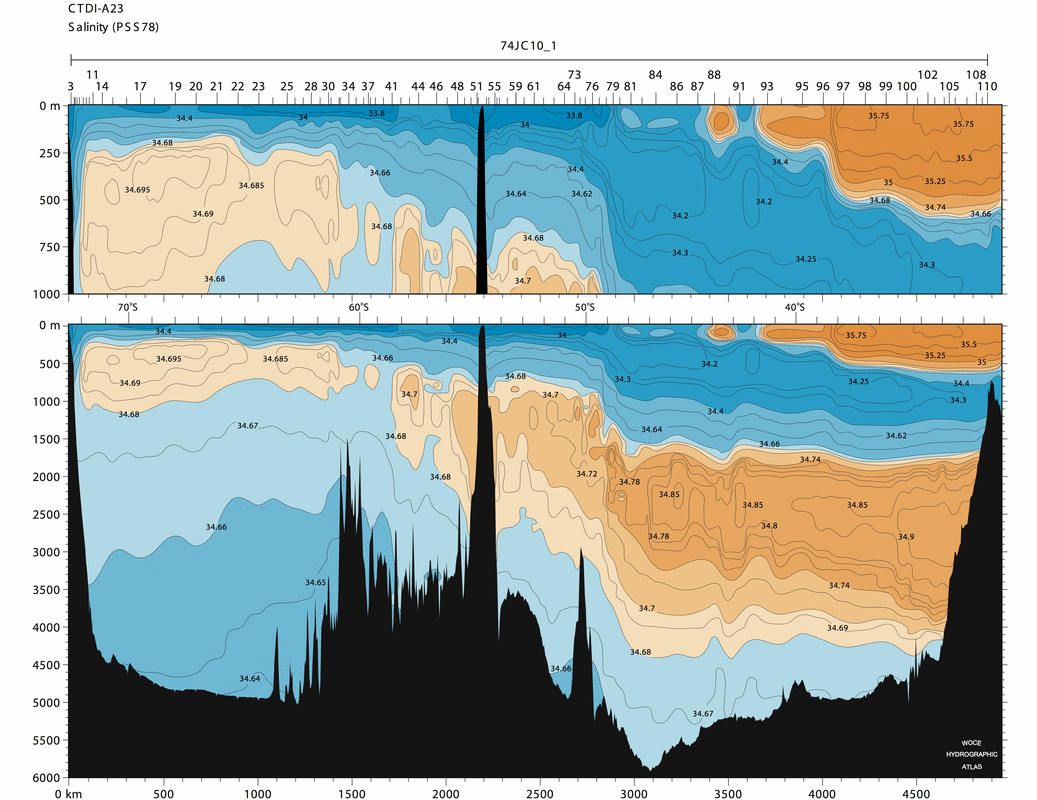 ASW
Antarctic Intermediate Water (salinity minimum north of SAF in all oceans)
LCDW
AAIW
LCDW
WSDW
NADW
WSBW
AABW
http://woceatlas.tamu.edu
Talley SIO 210 (2016)
43
11/28/16
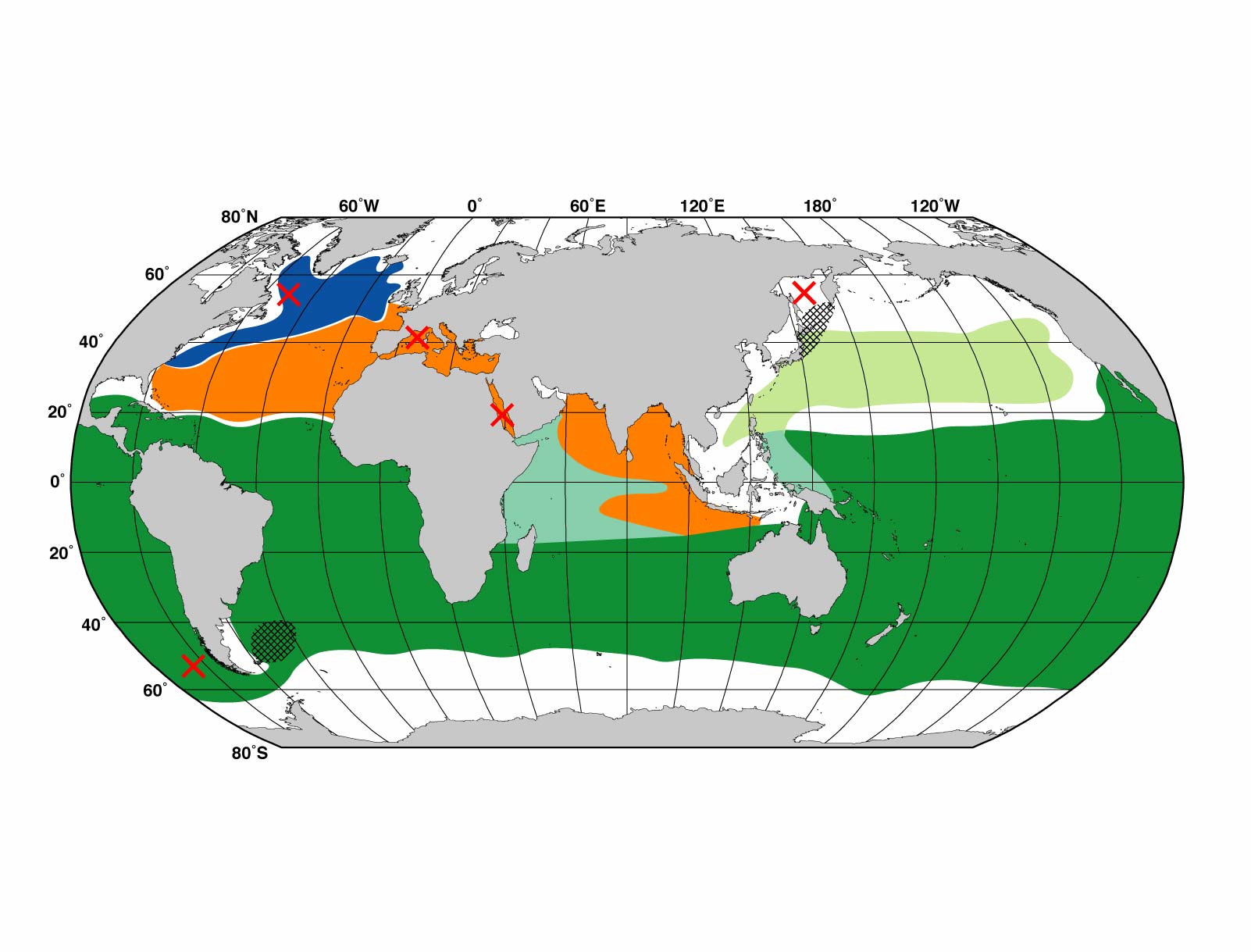 Antarctic Intermediate Water: source as densest, freshest SAMW?
Intermediate water production sites
Dark green: AAIW salinity minimum location
Formation site: west, in, east of Drake Passage
Talley SIO 210 (2016)
44
11/28/16
Southern Ocean water masses: Oxygen section at 20W (Atlantic)
ASW
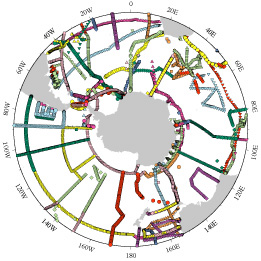 UCDW
LCDW
UCDW
AAIW
UCDW
LCDW
NADW
WSBW
AABW
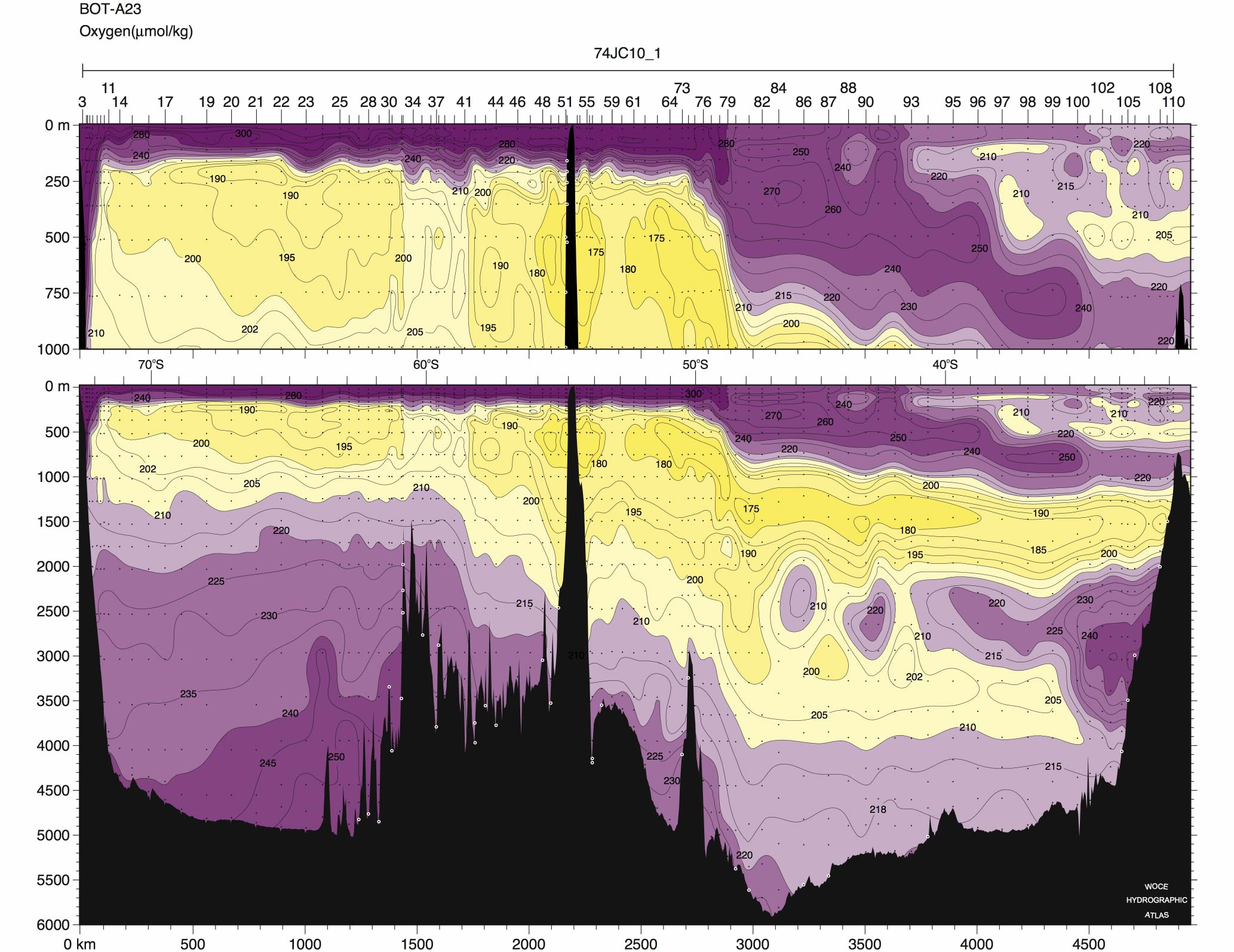 Upper Circumpolar Deep Water (oxygen minimum, arising from Pacific and Indian Deep Water)
(also the temperature maximum layer south of Polar Front)
SAMW
WSDW
http://woceatlas.tamu.edu
Talley SIO 210 (2016)
45
11/28/16
Upper Circumpolar Deep Water:low oxygen from PDW and IDW
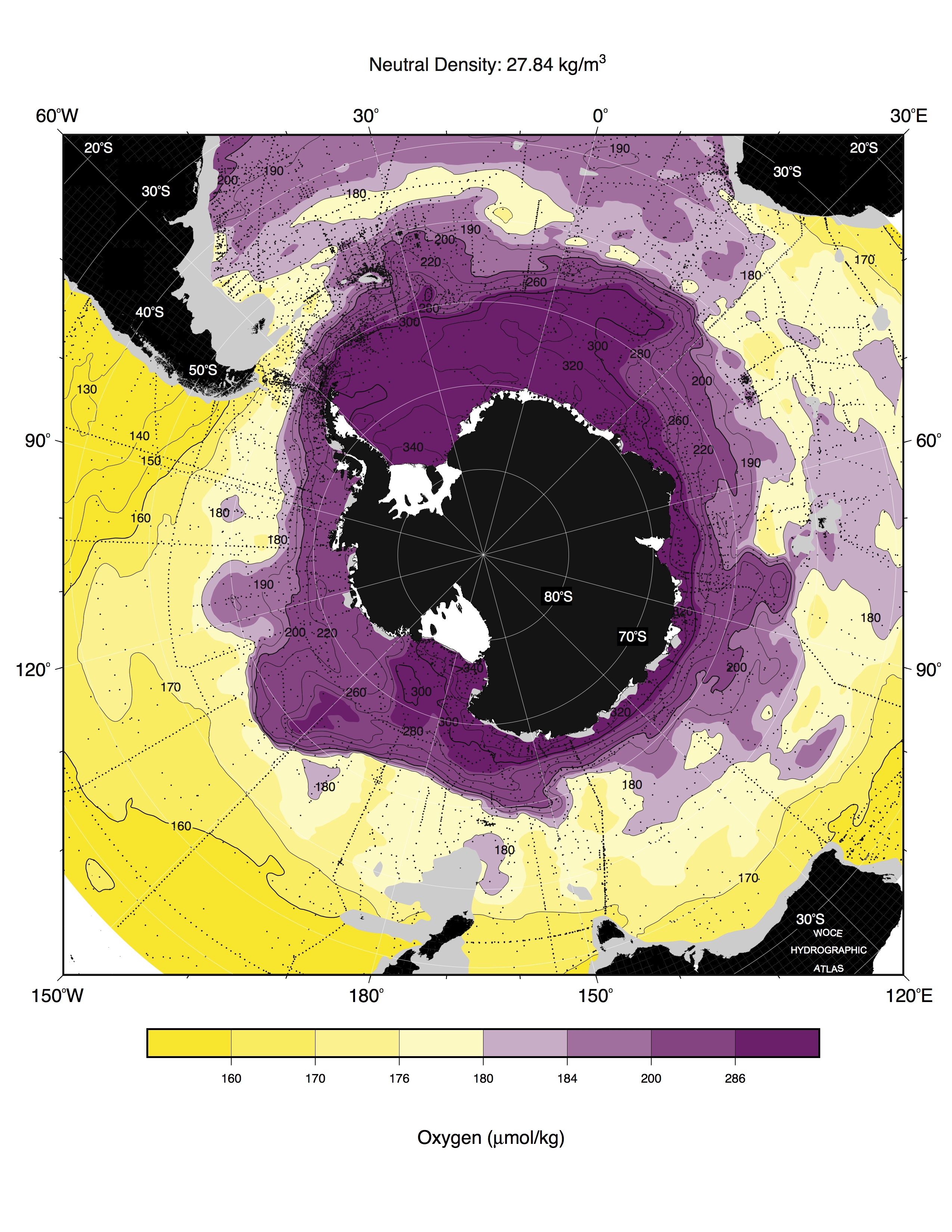 Oxygen at
neutral density 27.84
Low oxygen from IDW, PDW
Highest oxygen from S.O. ventilation
http://woceatlas.tamu.edu
Talley SIO 210 (2016)
46
11/28/16
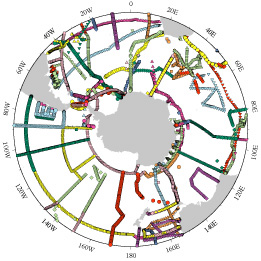 Lower Circumpolar Deep Water
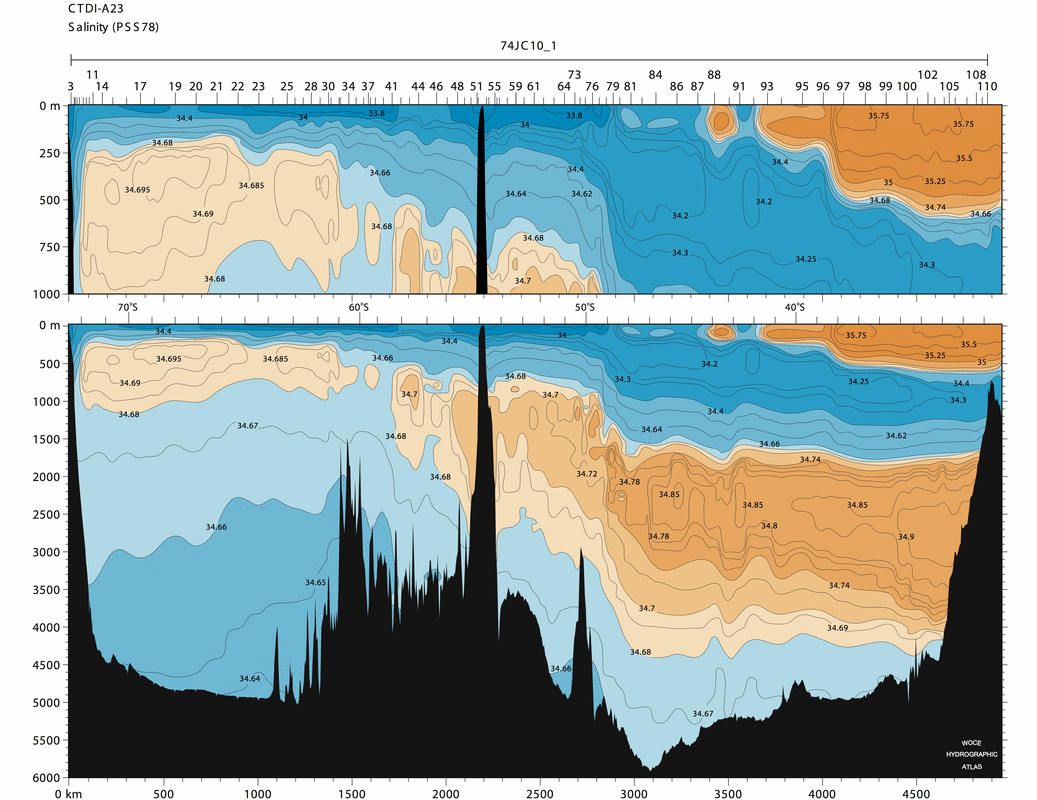 ASW
Lower Circumpolar Deep Water (salinity maximum, arising from North Atlantic Deep Water)
LCDW
AAIW
LCDW
WSDW
NADW
WSBW
AABW
http://woceatlas.tamu.edu
Talley SIO 210 (2016)
47
11/28/16
Lower Circumpolar Deep Water: high salinity comes from NADW
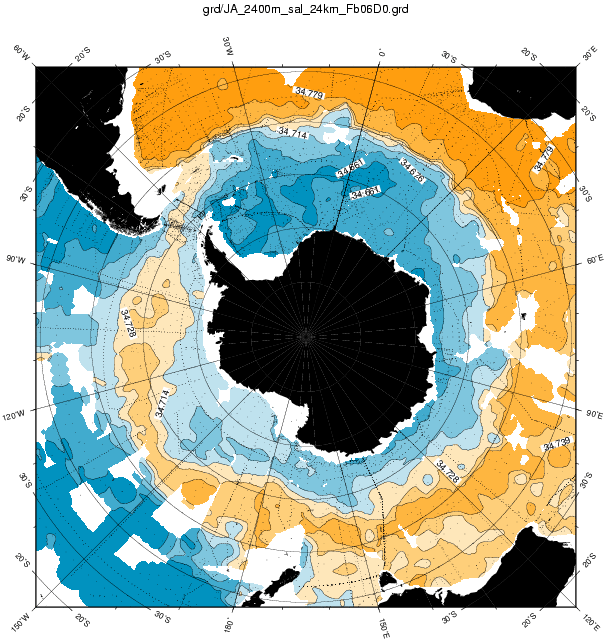 Salinity at
2400 meters
High salinity input from NADW
Fresh input from IDW, PDW, diluting the high salinity
http://woceatlas.tamu.edu
Talley SIO 210 (2016)
48
11/28/16
LCDW warm water upwells and comes close to Antarctic ice shelves
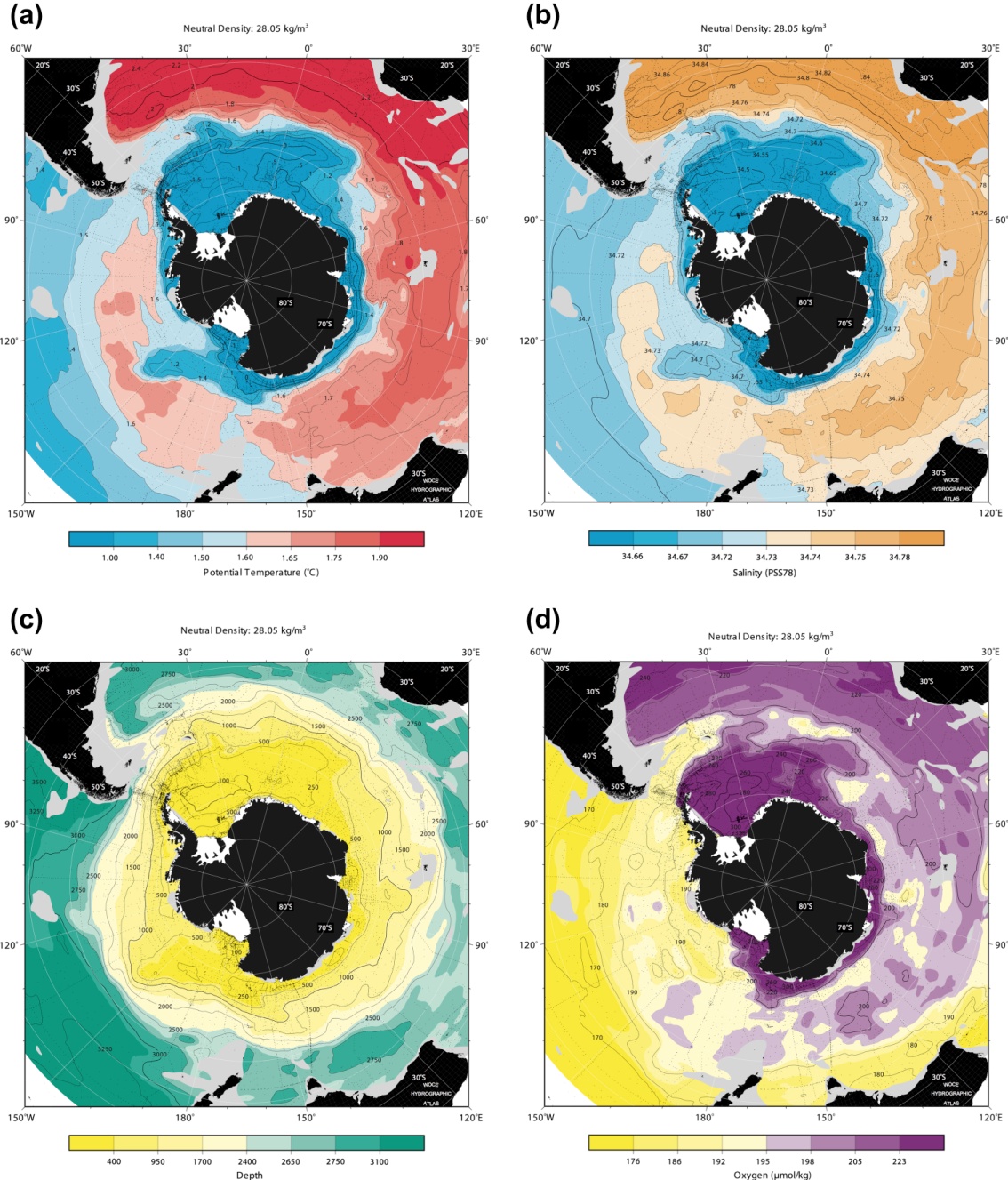 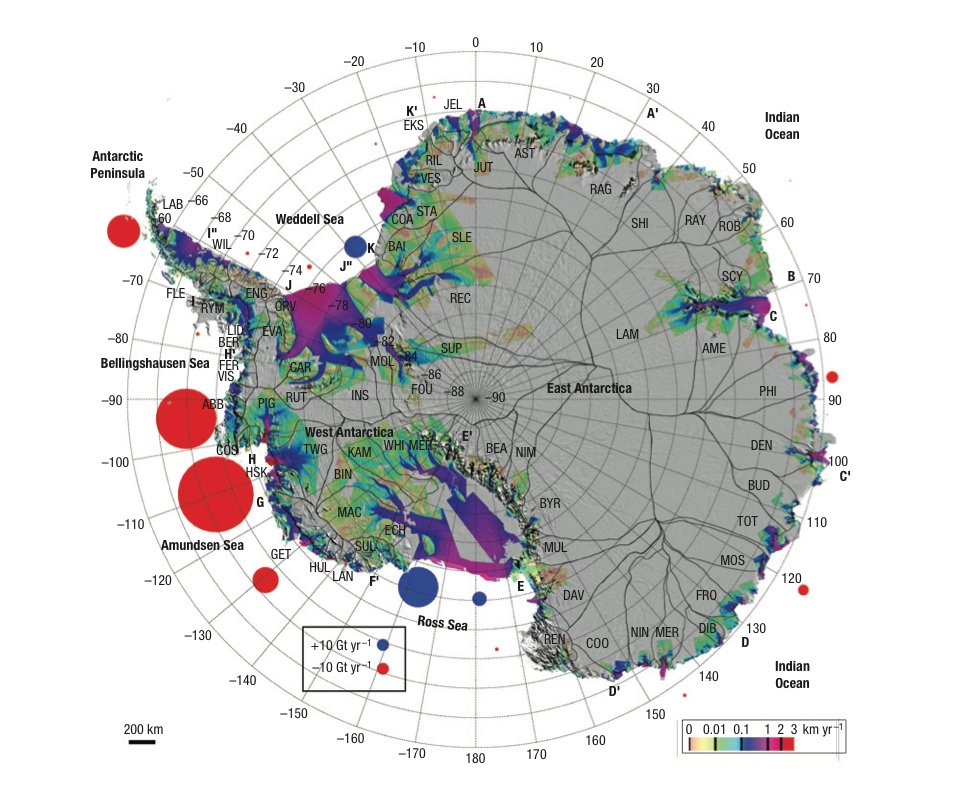 Ice sheet mass balances
 sea level (Rignot et al.,2008)
Orsi and Whitworth (2005)
Rignot et al. (2008)
Talley SIO 210 (2016)
49
11/28/16
[Speaker Notes: What does heat do in the ocean?
Sea level rise
Keeping surface warm which keep atmosphere warm 
Delivers heat to ice shelves which accelerates their melting, and hence changing sea level by potentially massive amounts.]
Antarctic Bottom Water
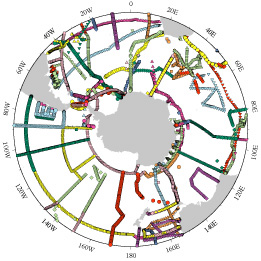 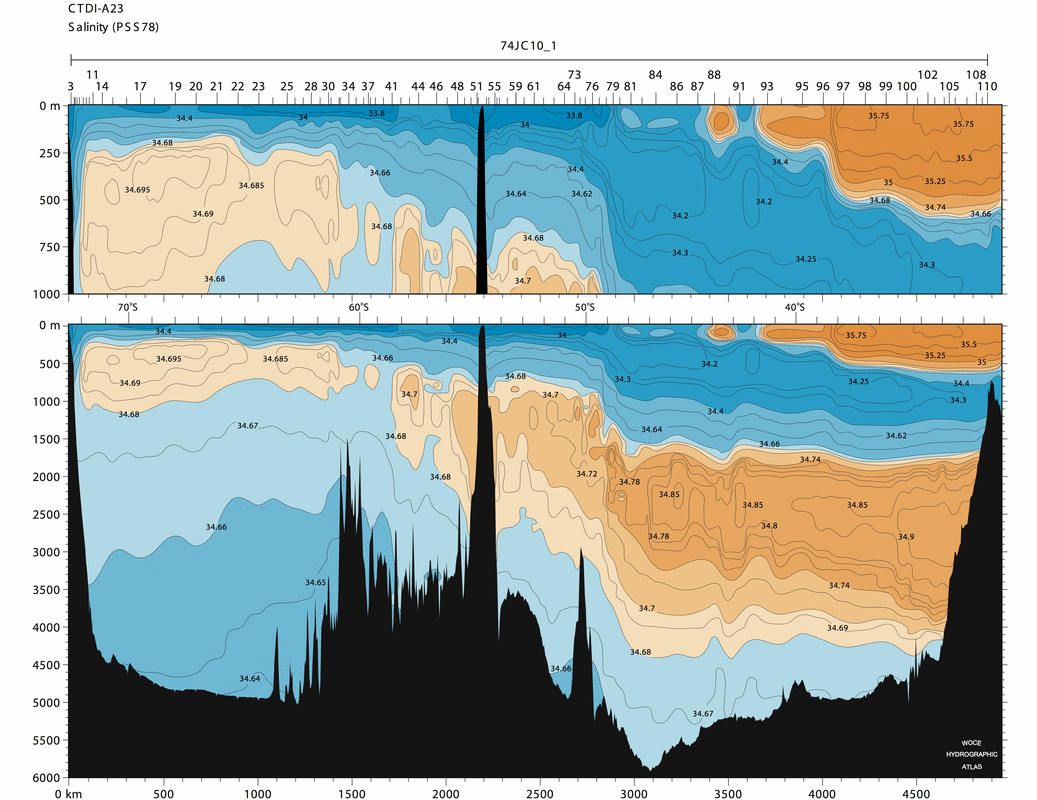 ASW
LCDW
AAIW
LCDW
WSDW
NADW
Weddell Sea Deep Water 

Antarctic Bottom Water (low salinity, cold bottom layer)
WSBW
AABW
http://woceatlas.tamu.edu
Talley SIO 210 (2016)
50
11/28/16
Antarctic Bottom Water
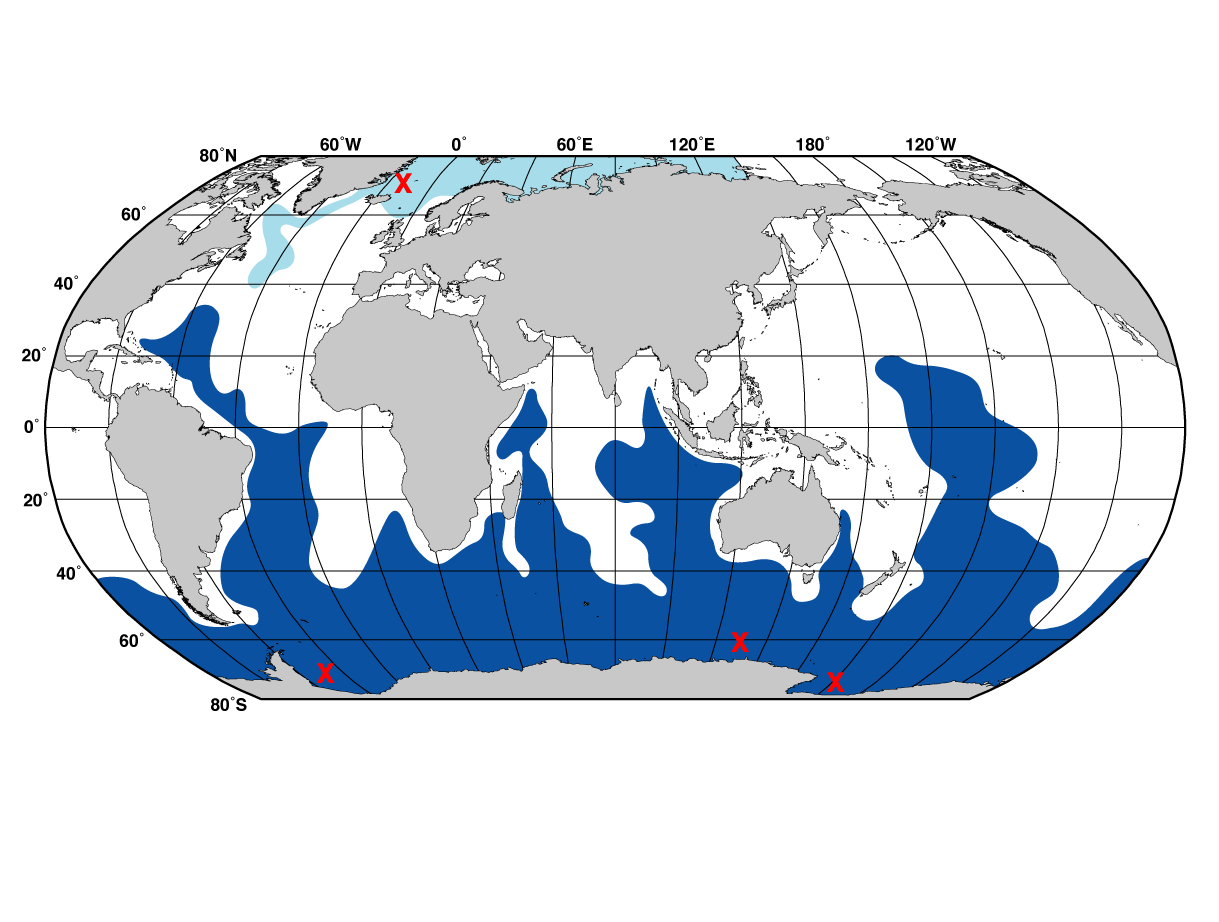 Deep and bottom water production sites: brine rejection in polynyas
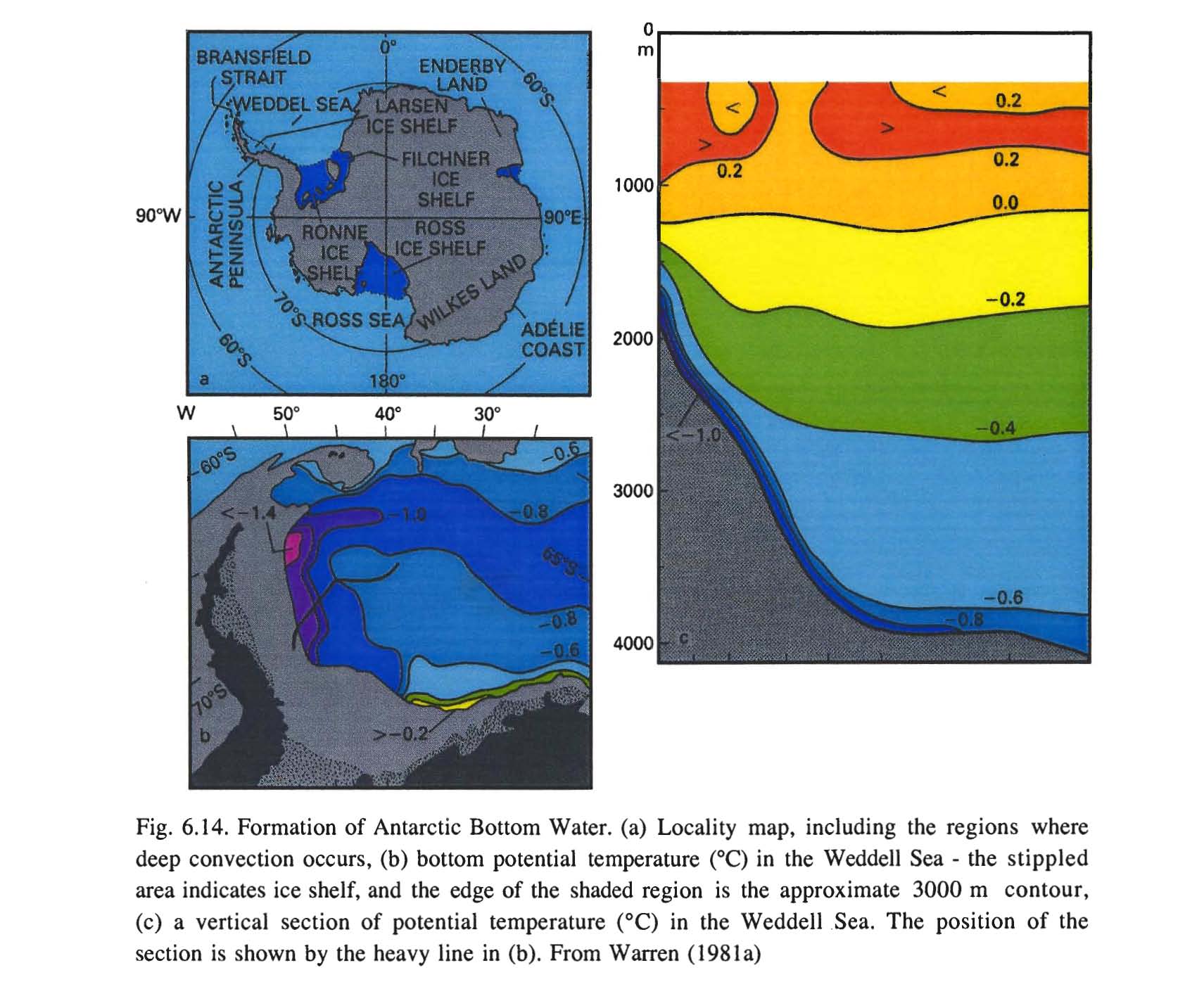 Talley SIO 210 (2016)
51
11/28/16
Antarctic Bottom Water
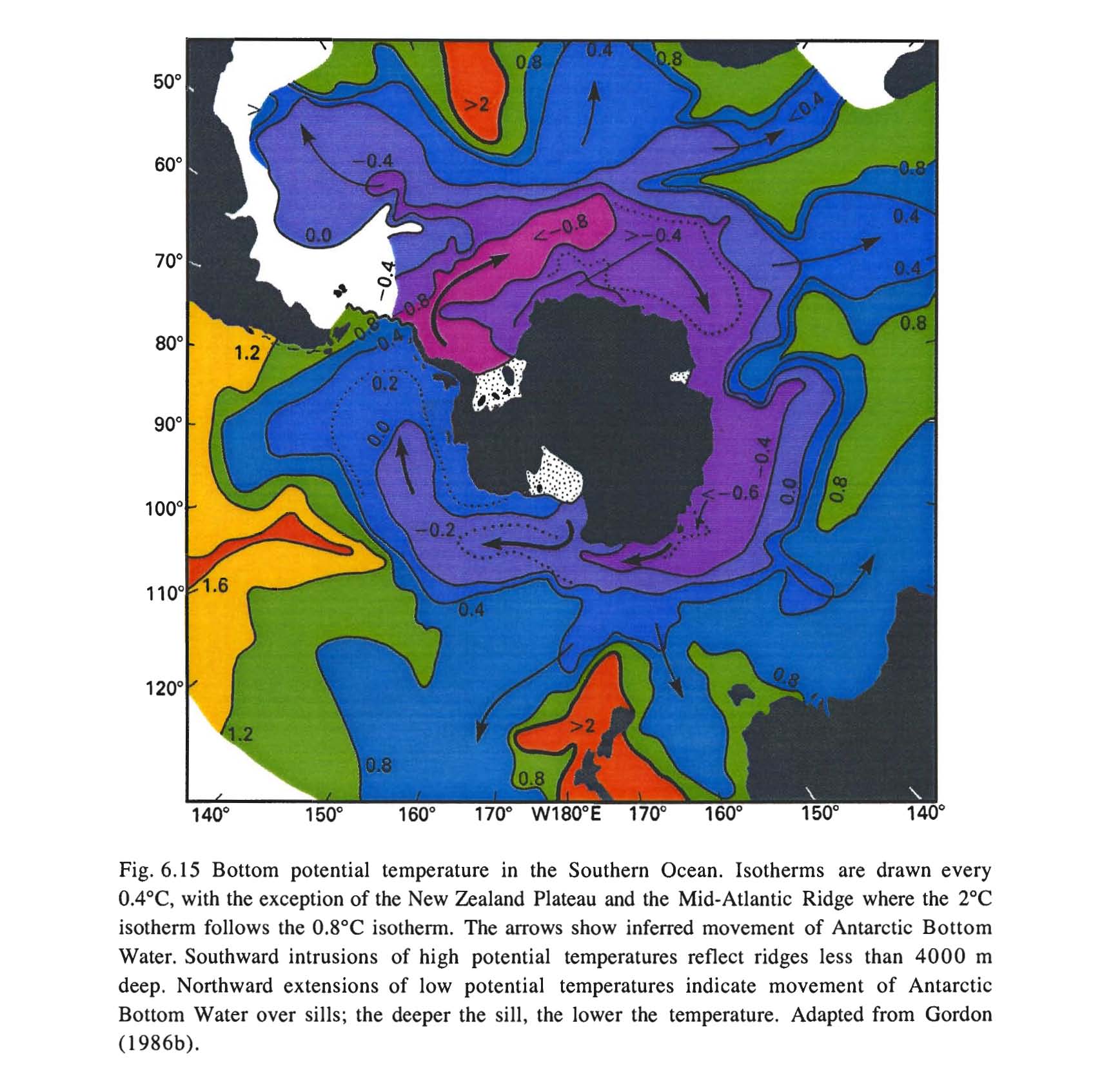 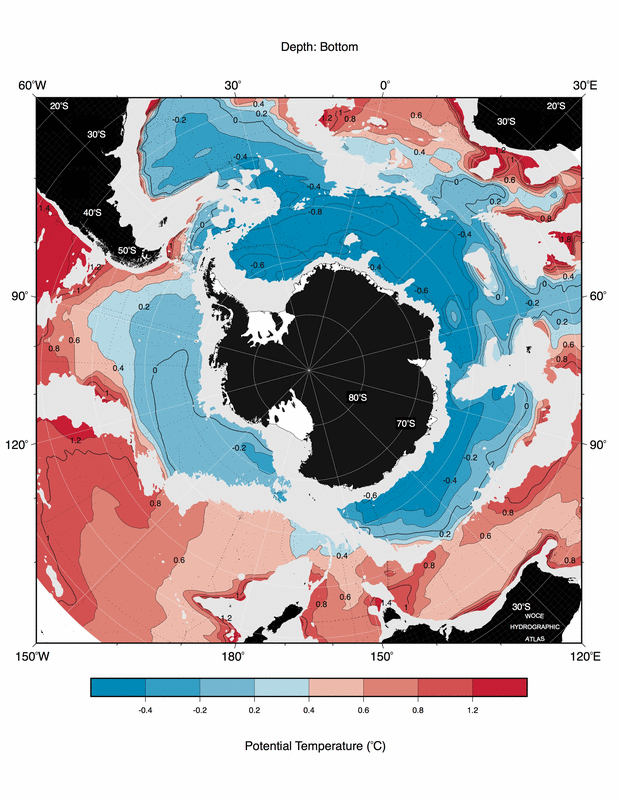 Bottom potential temperature
Bottom potential temperature, showing pathways of densest shelf waters around and away from Antarctica (Tomczak&Godfrey)
http://woceatlas.tamu.edu
Talley SIO 210 (2016)
52
11/28/16
AABW contribution to bottom water
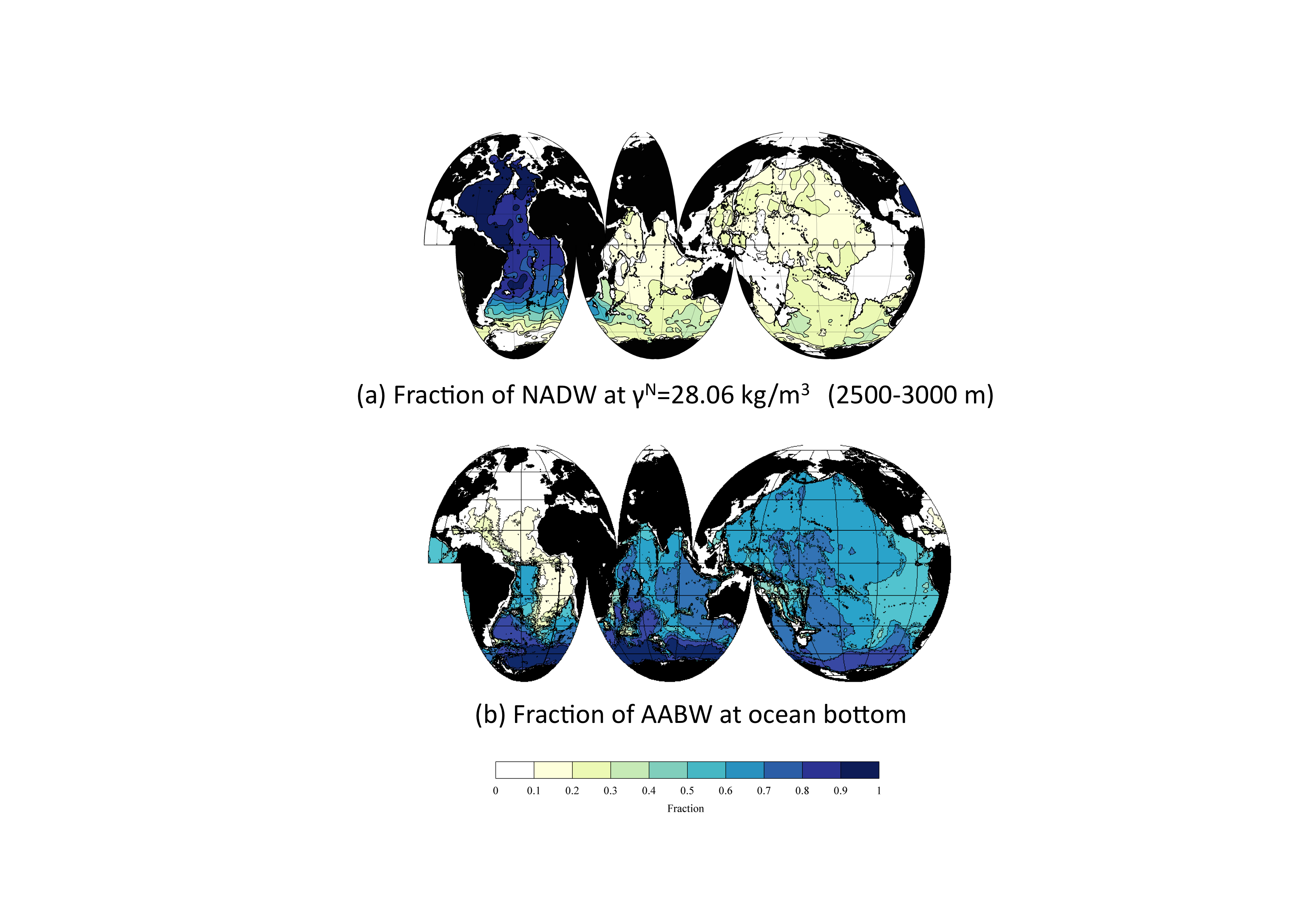 Johnson (2008)     DPO Fig. 14.15
Talley SIO 210 (2016)
53
11/28/16
Southern Ocean: meridional view of water masses and overturn
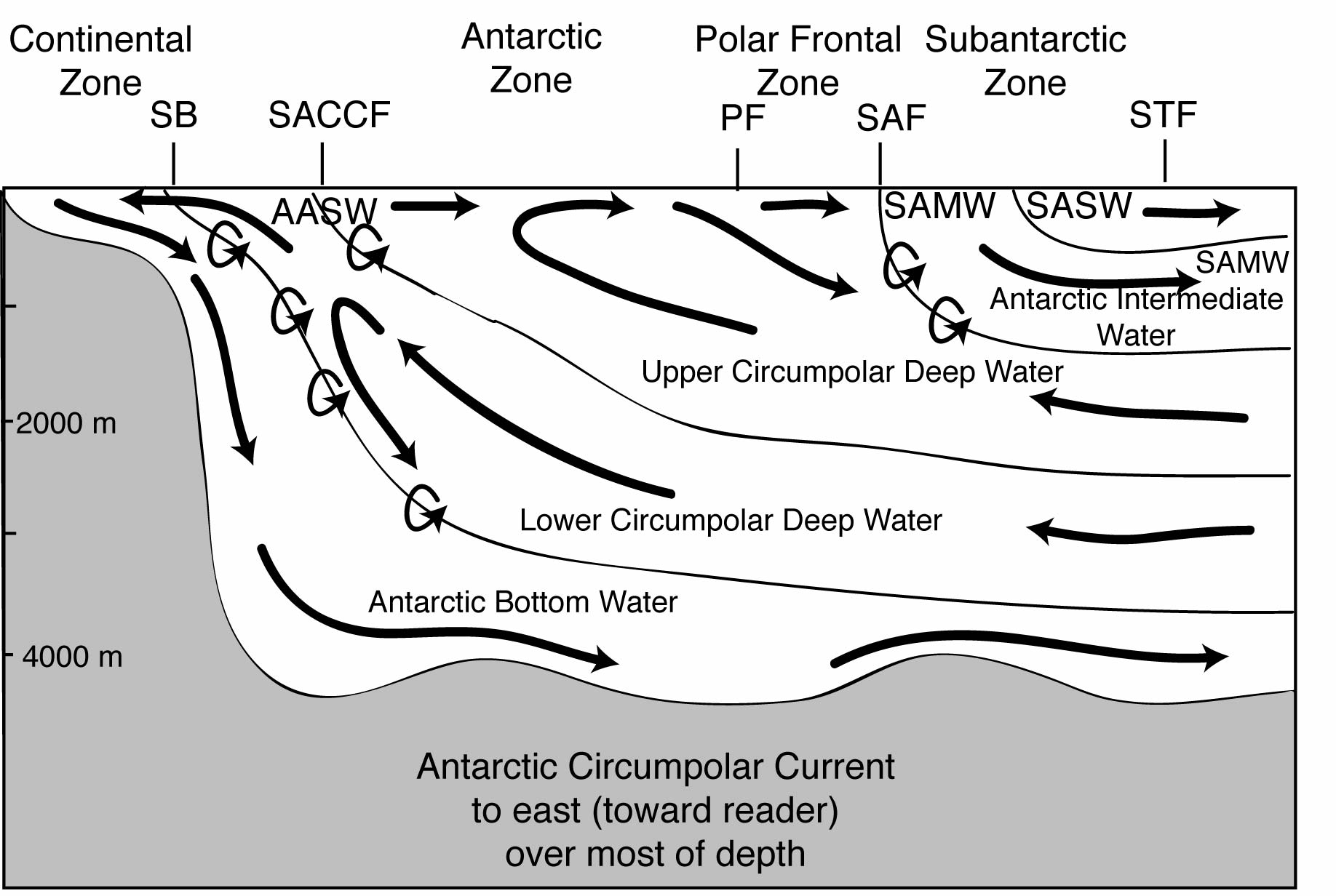 DPO Fig. 13.4 (after Speer et al. 2000)
Talley SIO 210 (2016)
54
11/28/16